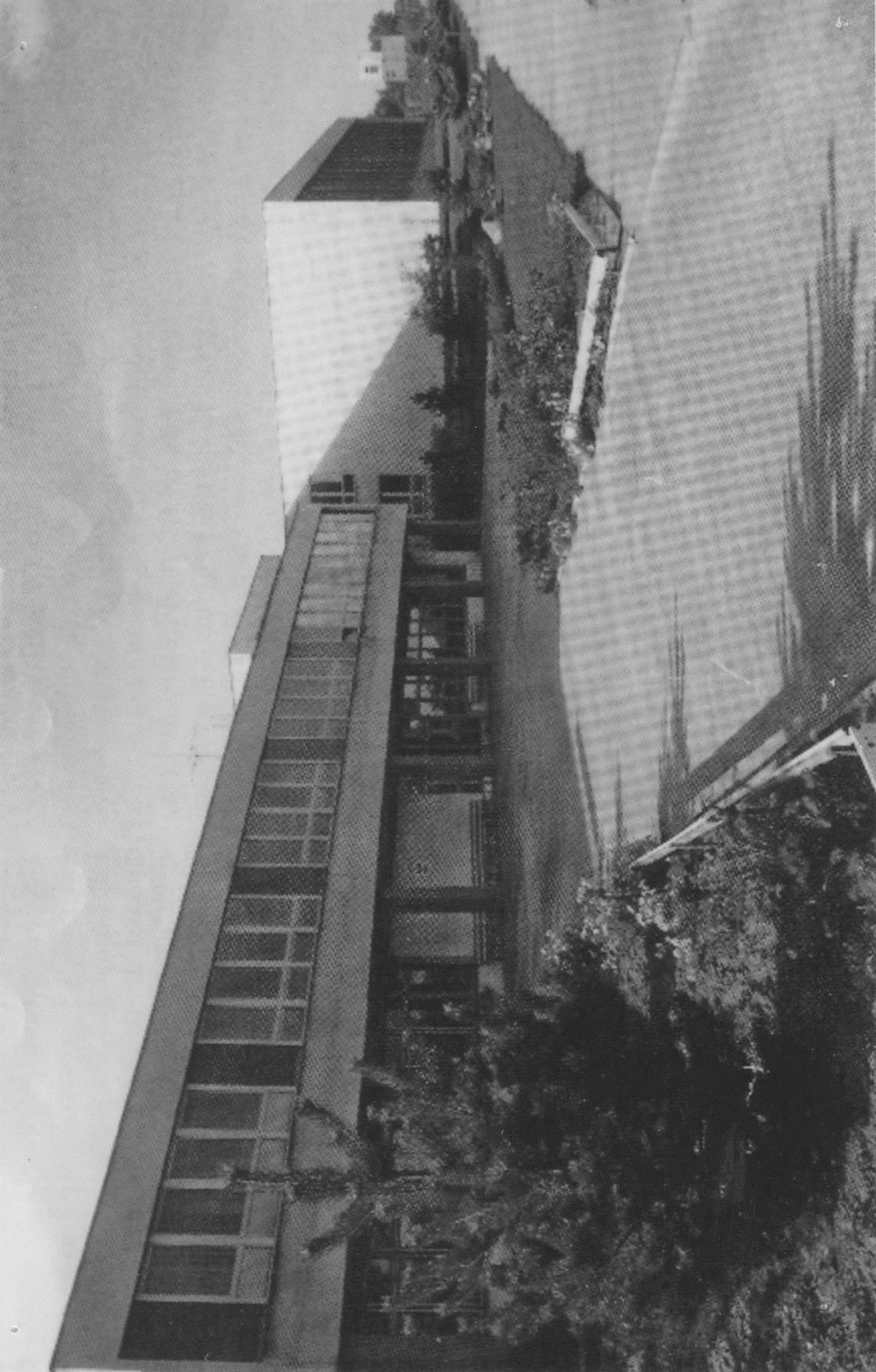 ZŠ a MŠ Dolní Bojanovice
HISTORIE ŠKOLY
Vypracovala: Eliška Čapková, 9. A
Konzultantka: Mgr. Ivana Vaculíková
OSNOVA
Úvod
Názvy školy
Ředitelé školy
Původní škola
Stavba nové školy
Otevření nové školy
Rekonstrukce
Připojení MŠ
Sportovní hala
Podoba školy
Závěr
Zdroje
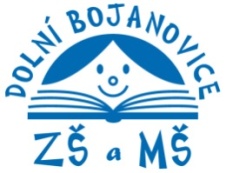 PROČ JSEM SI VYBRALA TOTO TÉMA?
NÁZVY ŠKOLY V DOLNÍCH BOJANOVICÍCH
Obecná škola 1918 - 1946
Újezdní měšťanská škola 1946 - 1948
Střední škola 1948 - 1953
Osmiletá střední škola 1953 - 1961
Základní devítiletá škola 1961 - 1984
Základní škola 1984 - 2003
Základní škola a mateřská škola 2003 - dodnes
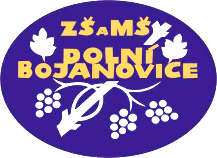 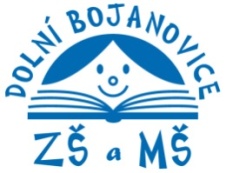 ŘEDITELÉ
Ondřej František Pinuch - počátek 18. st.
Václav Weinlich 1754 - 1767
Tomáš Wilhelm 1767 - 1777
František Lačňák 1777 - 1789 
Jan Wilsdorf 1789 - 1824
František Mikulica 1824 - 1856
Jan Havlíček 1856 - 1874
Jan Mainzl 1874 - 1898
Jan Vodička 1898 - 1906
Josef Kapica 1906 - 1923
Josef Tuhela 1923 - 1933
Fabián Škrobák 1933 - 1937
ŘEDITELÉ
František Kůrečka 1937 - 1946
Bohumil Fochler 1946 - 1948
Vítězslav Ryba 1948 - 1951
Jarmila Mráková 1951 - 1953
Vlastimír Klimeš 1953 - 1955
Stanislav Cháb 1955 - 1961
Rostislav Hovorka 1961 - 1963
Josef Pitlach 1963 - 1975
Mgr. František Jelínek 1975 - 1990
Mgr. Pavel Maděryč 1990 - 1994
PaedDr. Zdeněk Mlýnek 1994 - 2000
Mgr. Jan Hanáček 2000 - 2007
Mgr. Bc. Martin Maňas 2007 - dodnes
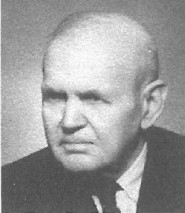 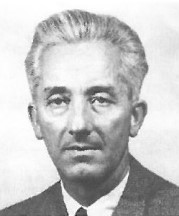 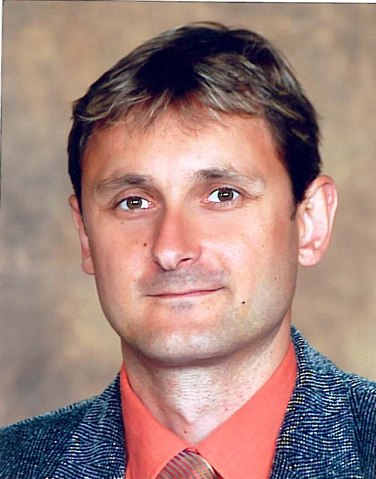 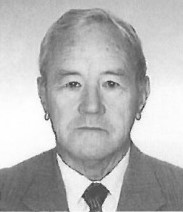 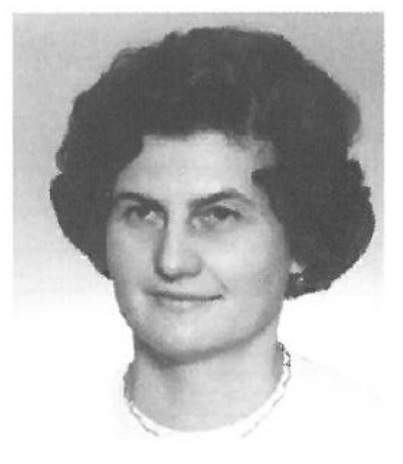 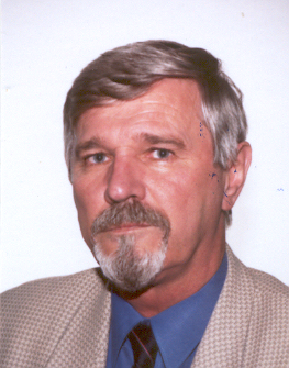 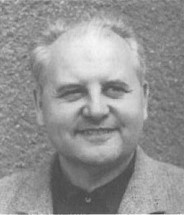 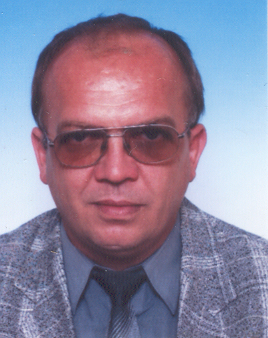 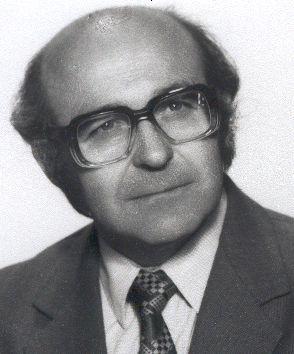 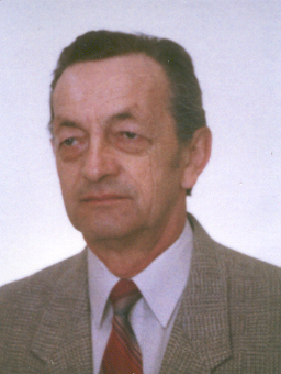 PŮVODNÍ ŠKOLA
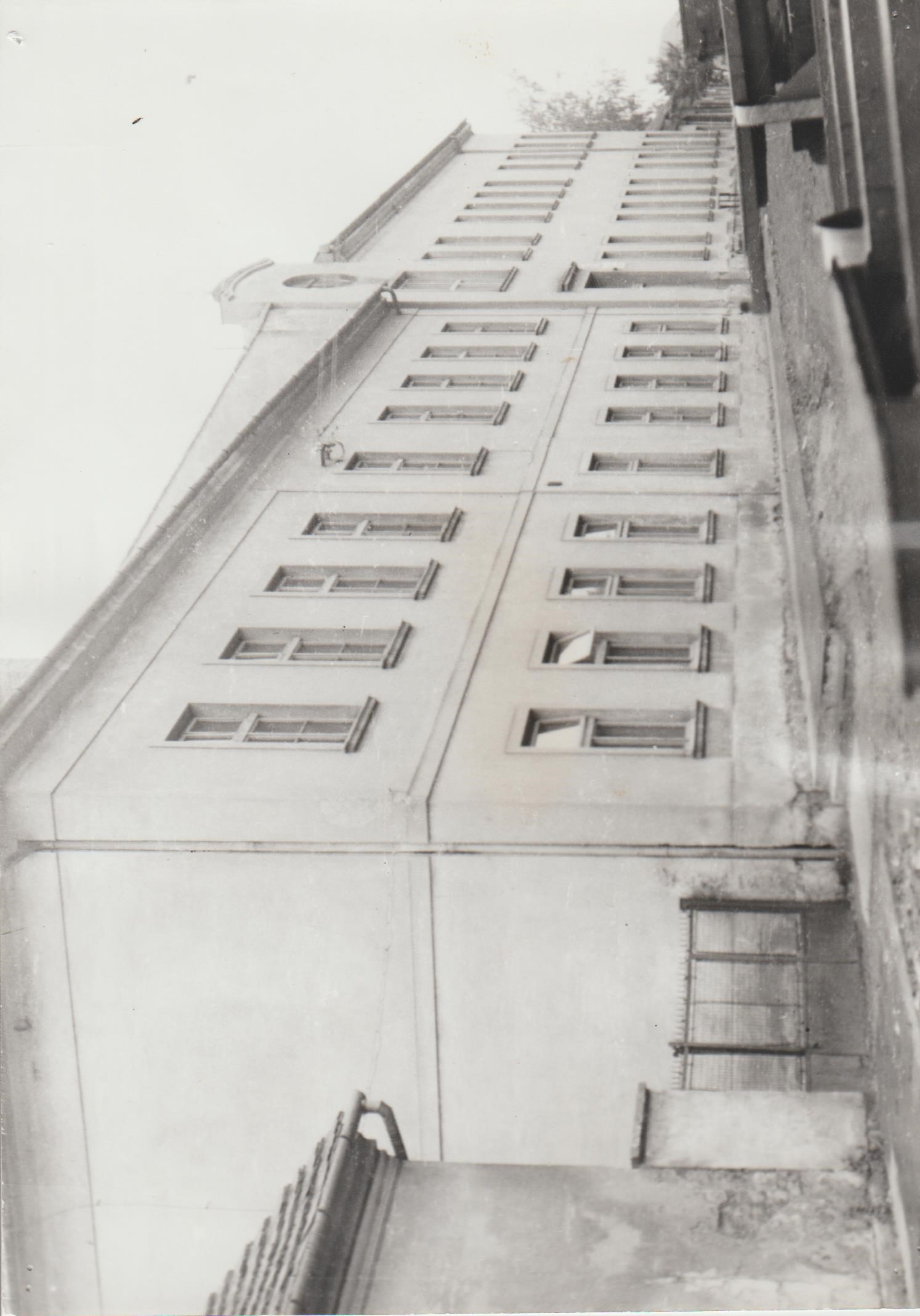 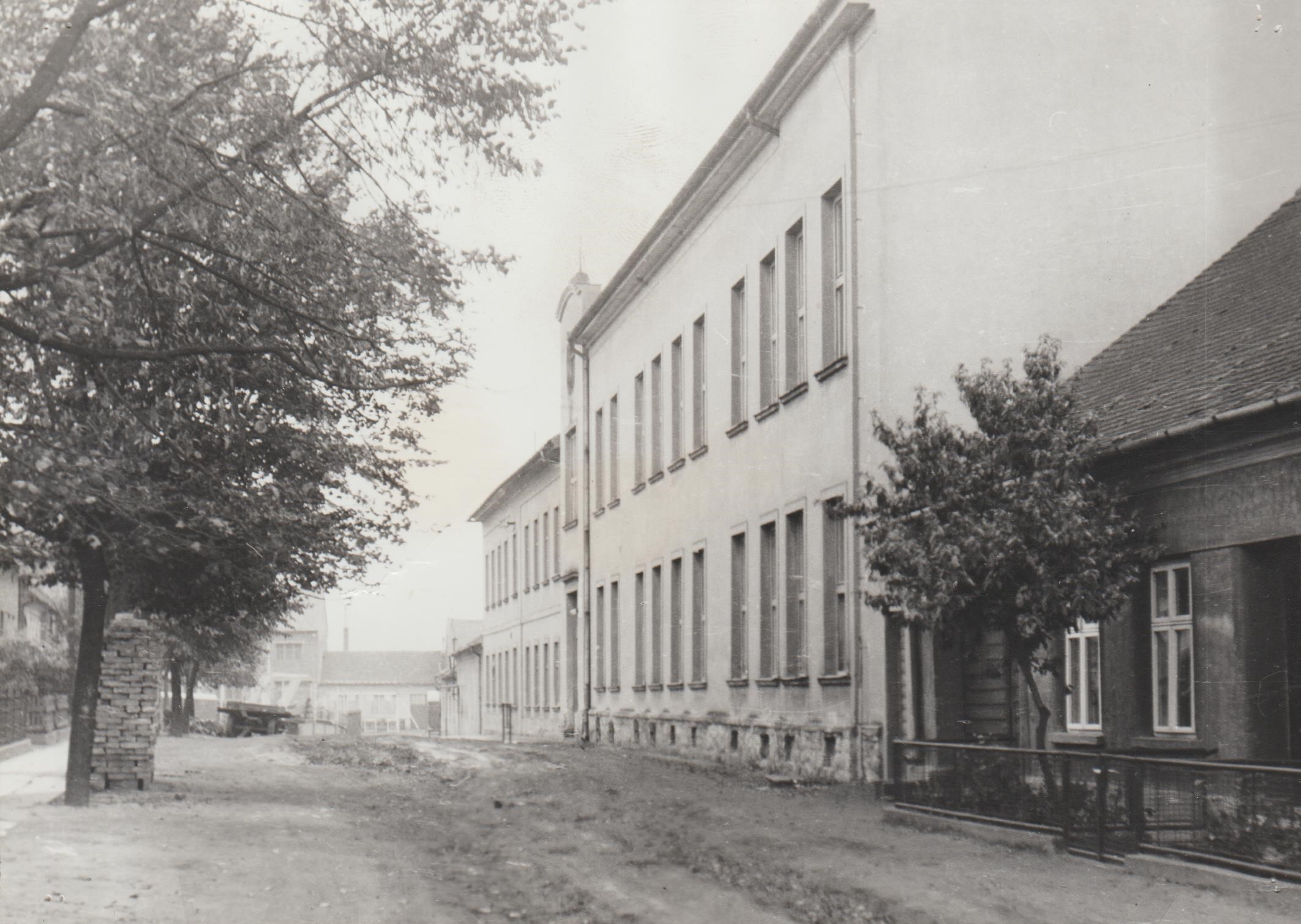 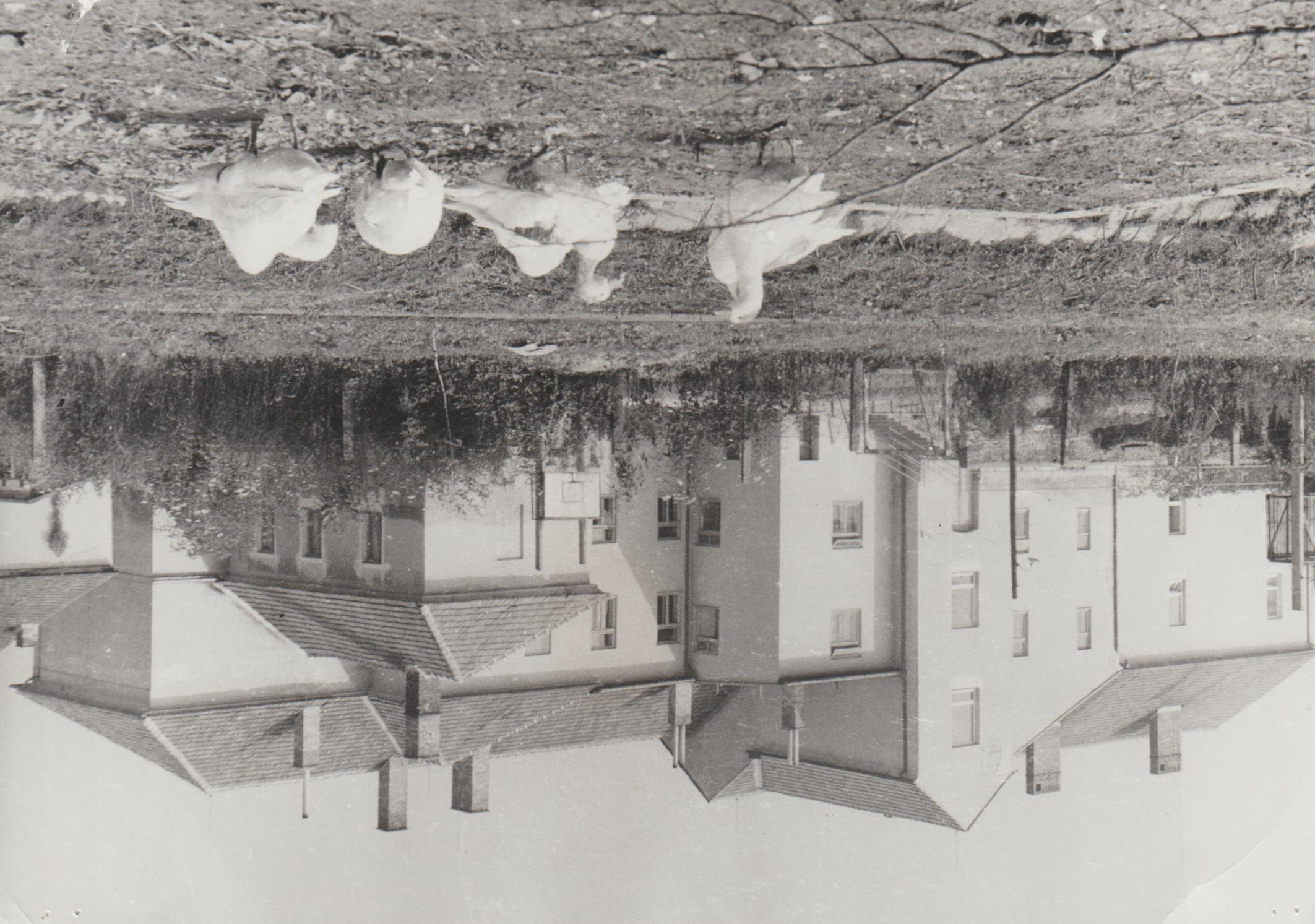 Prostřední ulice
dnešní budova ZUŠ 
nedostatečná kapacita
vyučování na směny 
nevyhovující podmínky
dlouhé odkládání výstavby
STAVBA NOVÉ ŠKOLY
výstavba odsouhlasena 1977
jaro 1980
                    - skrývka ornice
                    - přeložka elektrického vedení
srpen 1980 - studny
1981 
              - dokončení přeložky
                 - plynové vedení
                 - položení základního kamene
STAVBA NOVÉ ŠKOLY
1981/1982 - výstavba pavilonů
brigádníci z řad místních seniorů
1982 
             - učitelská výpomoc
                - hrubá stavba dokončena
                - nedodržovány termíny
září 1983 - původní termín otevření
1984 - počátek prací uvnitř
20 - 30 brigádníku denně 
úklidová brigáda
27. 2. 1984 kolaudace
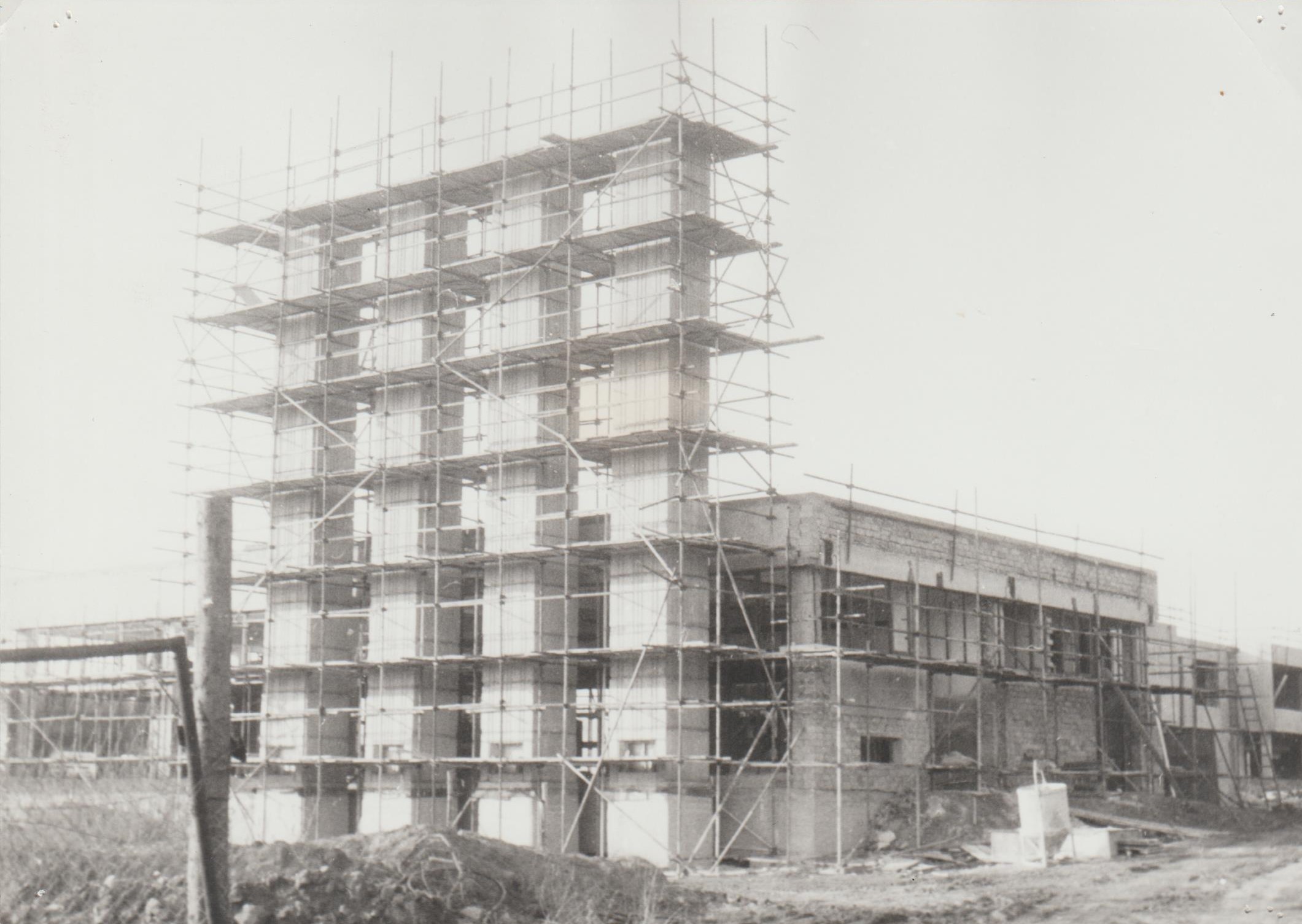 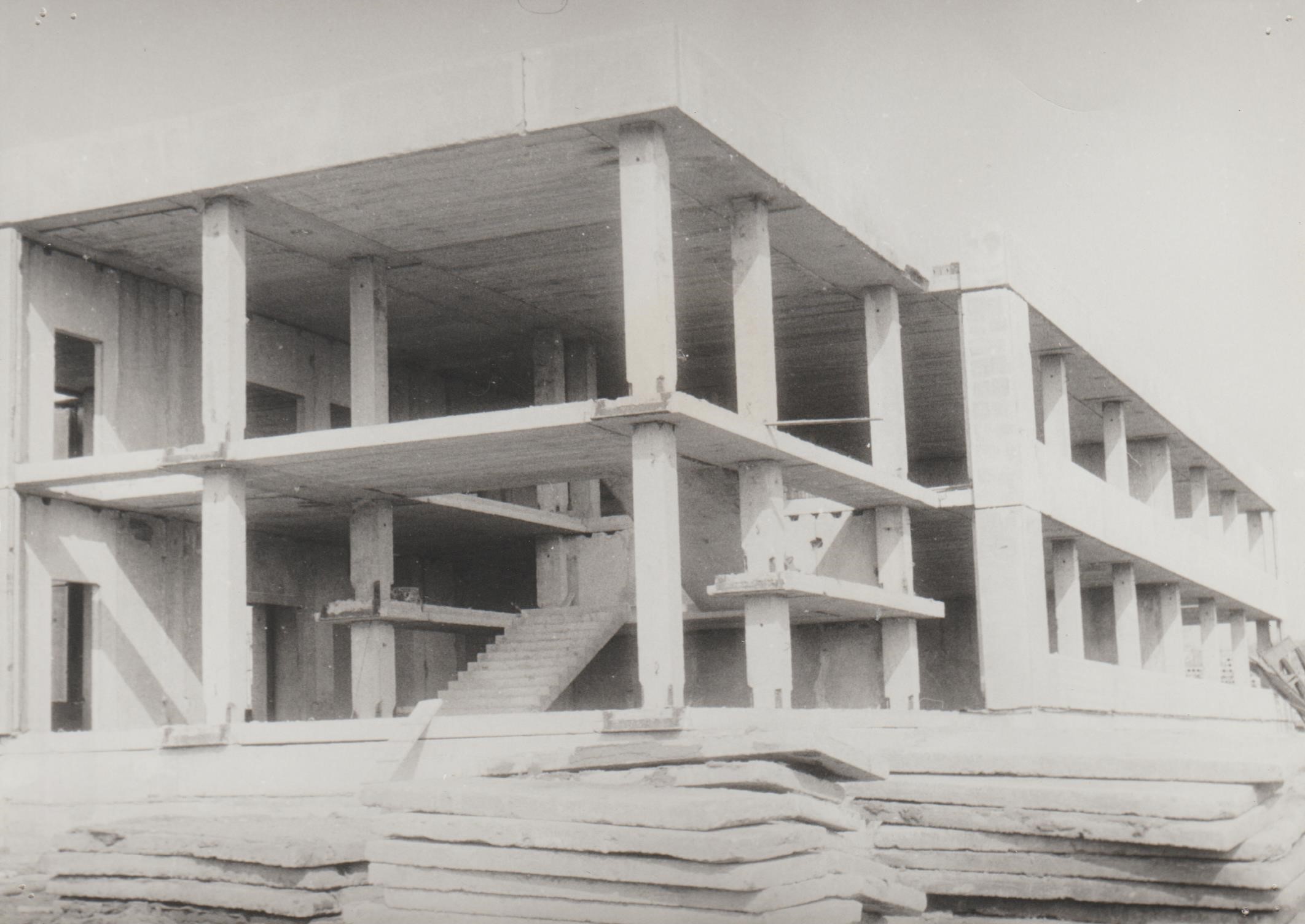 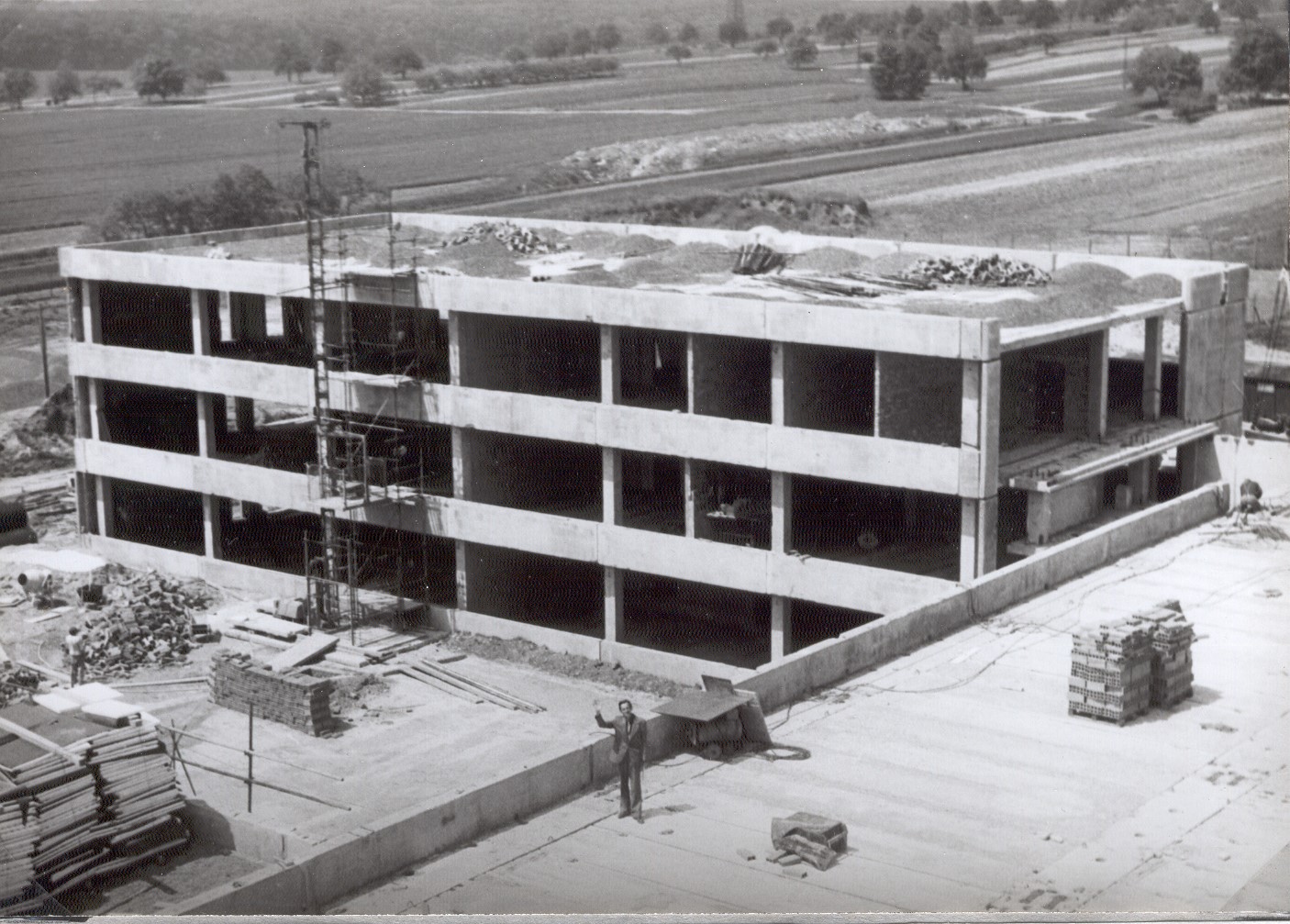 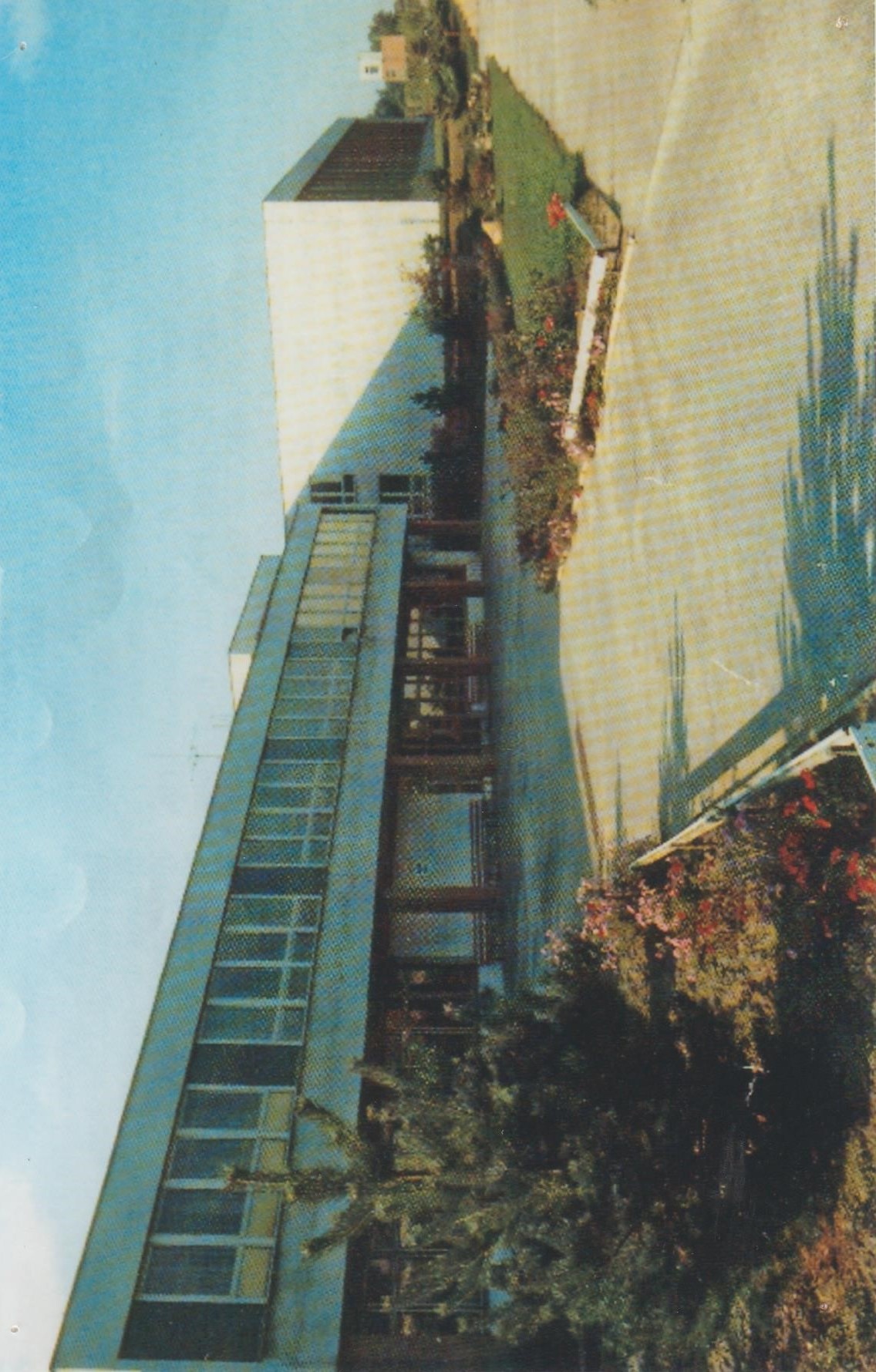 OTEVŘENÍ NOVÉ ŠKOLY
5. 3. 1984 - slavnostní průvod 
12. 3. 1984 - zahájení vyučování
terénní práce nedokončeny
nedokončena pracovna fyziky a chemie
vznik nových problému
nedodržování termínů
13. 4. 1985 - slavnostní otevření
https://www.youtube.com/watch?v=HbZb6veRWMg
REKONSTRUKCE
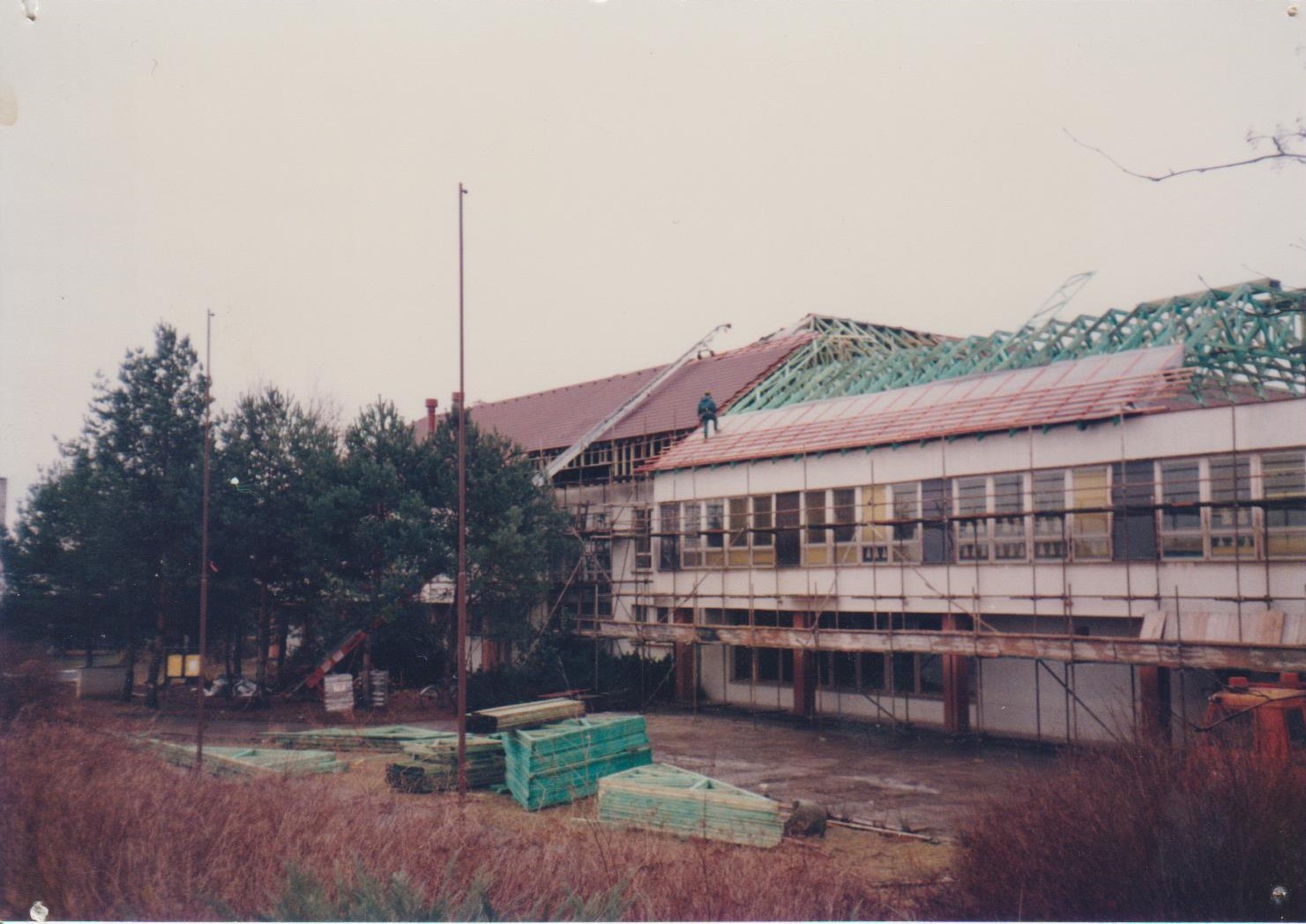 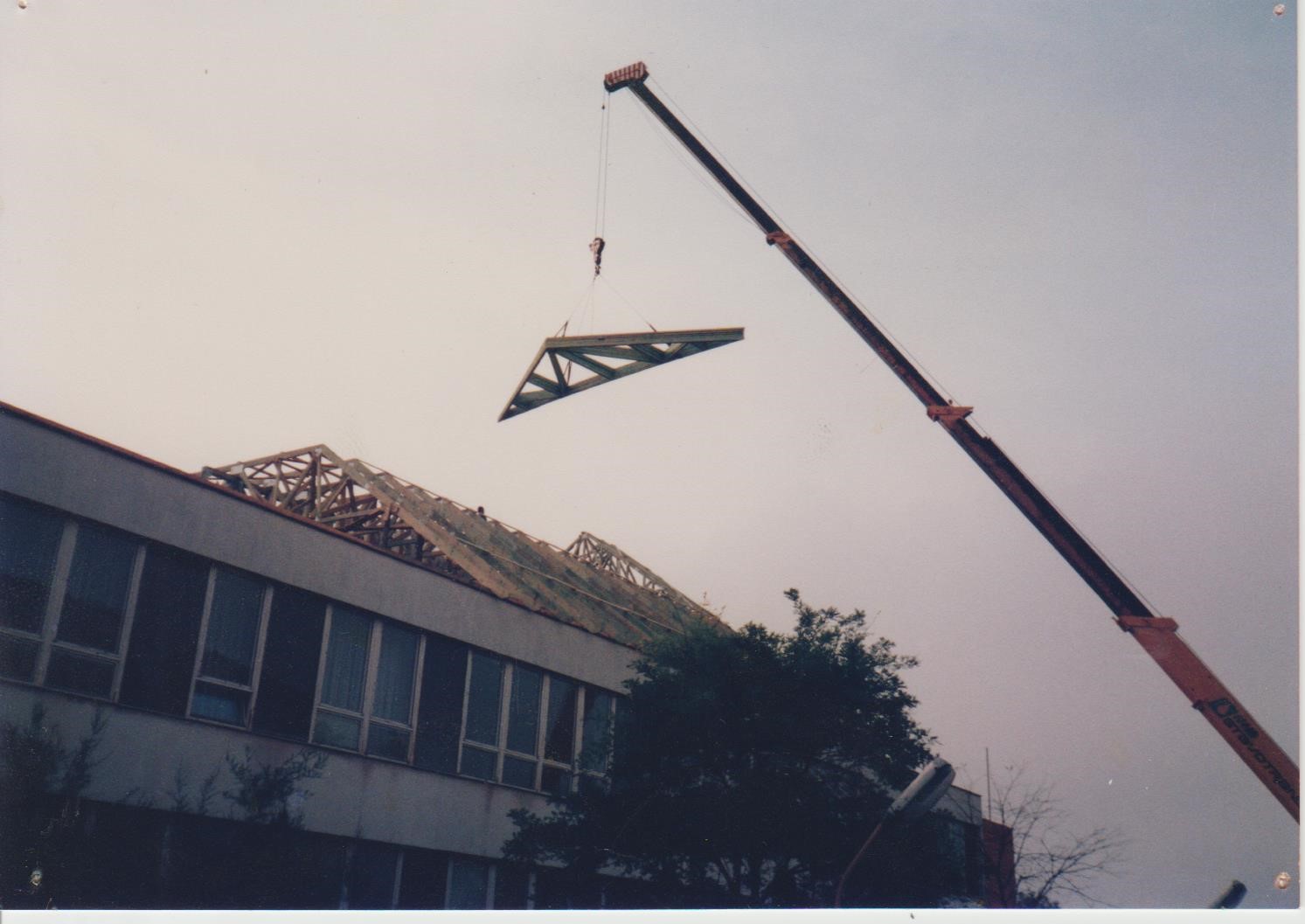 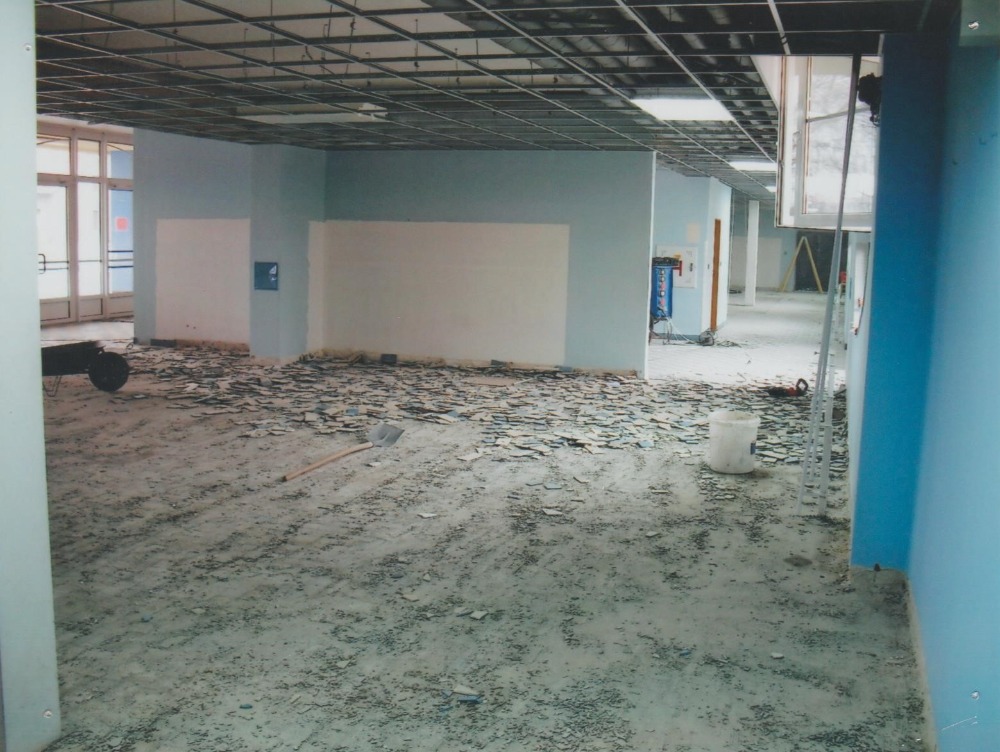 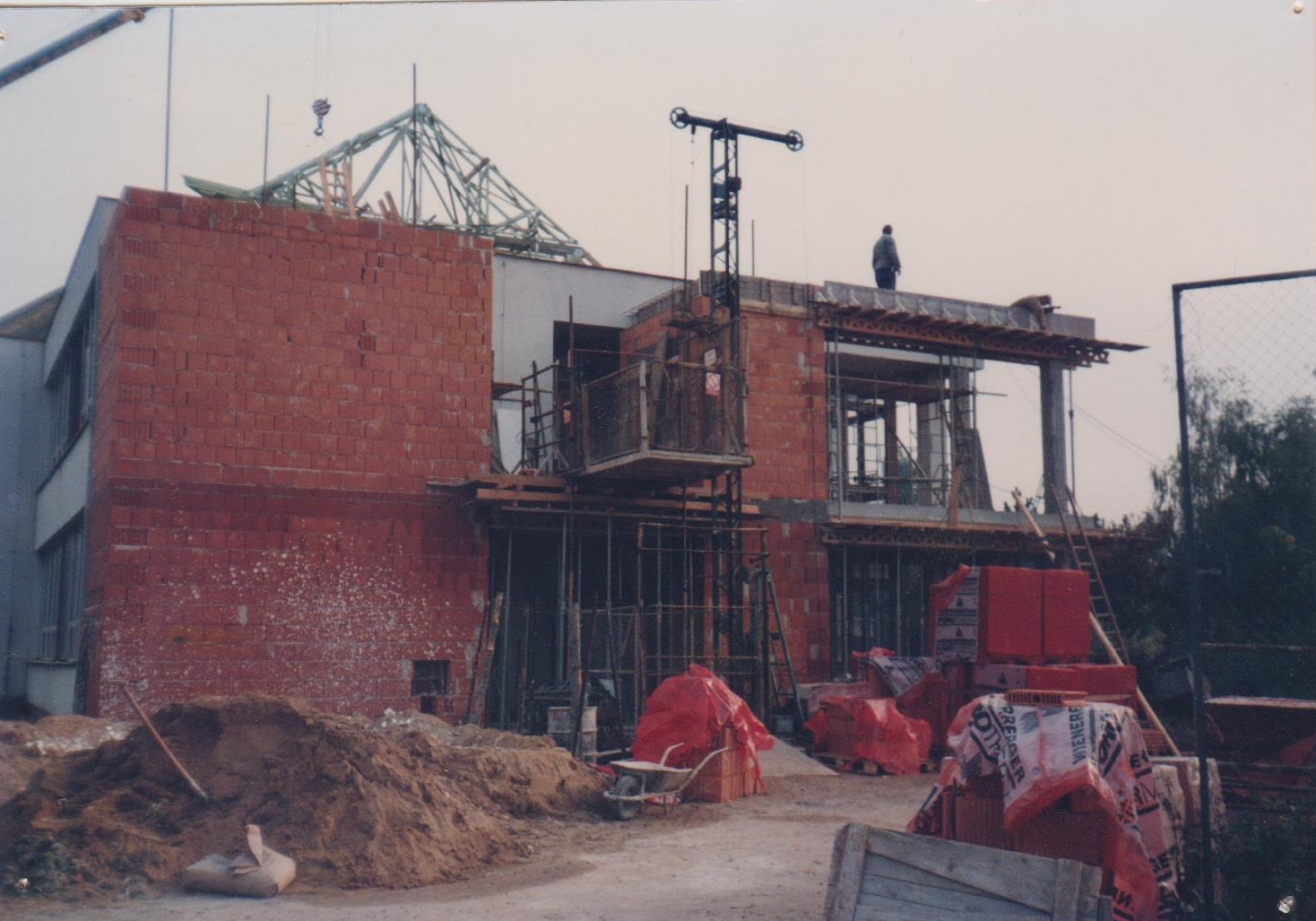 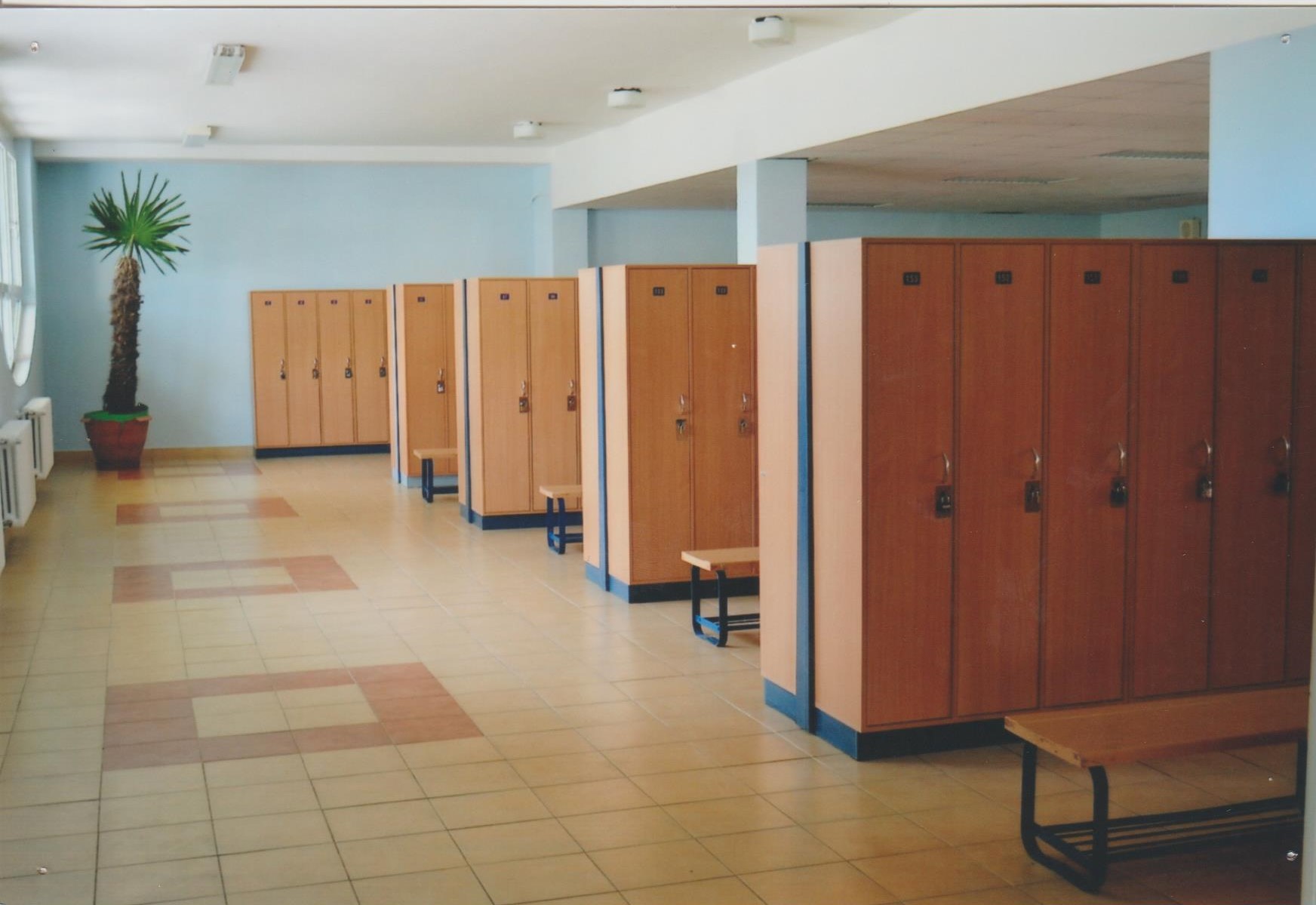 2002 - počátek rekonstrukce
2003 - dokončení rekonstrukce střechy
                  - výměna oken
                  - zateplení budovy 
                  - dokončena půdní vestavba 
2004 - přestavba tříd pro MŠ
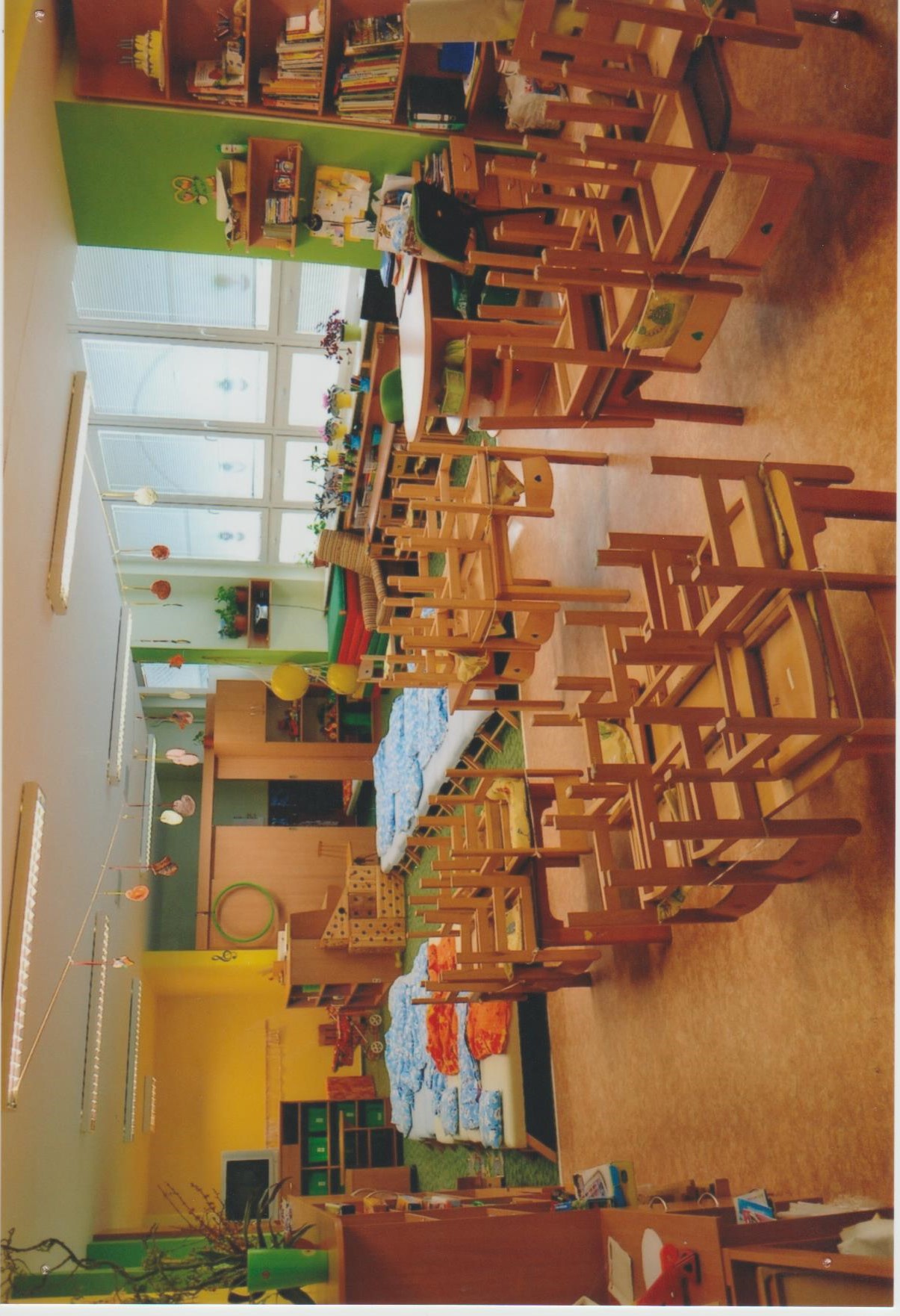 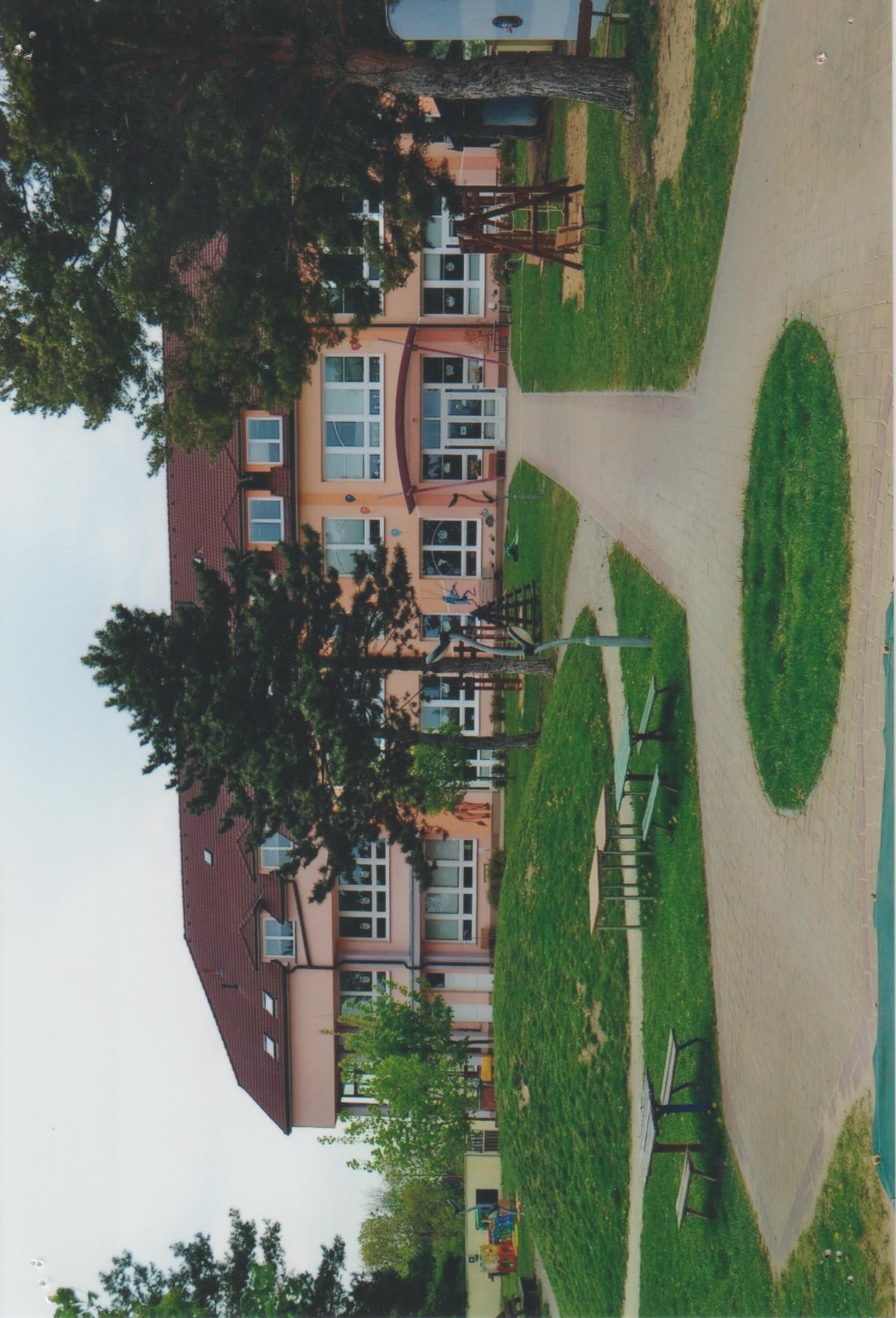 PŘIPOJENÍ MATEŘSKÉ ŠKOLY
návrh 2003
formální spojení 2004
1. 9. 2005 MŠ přestěhována
4 celodenní třídy
1 půldenní třída
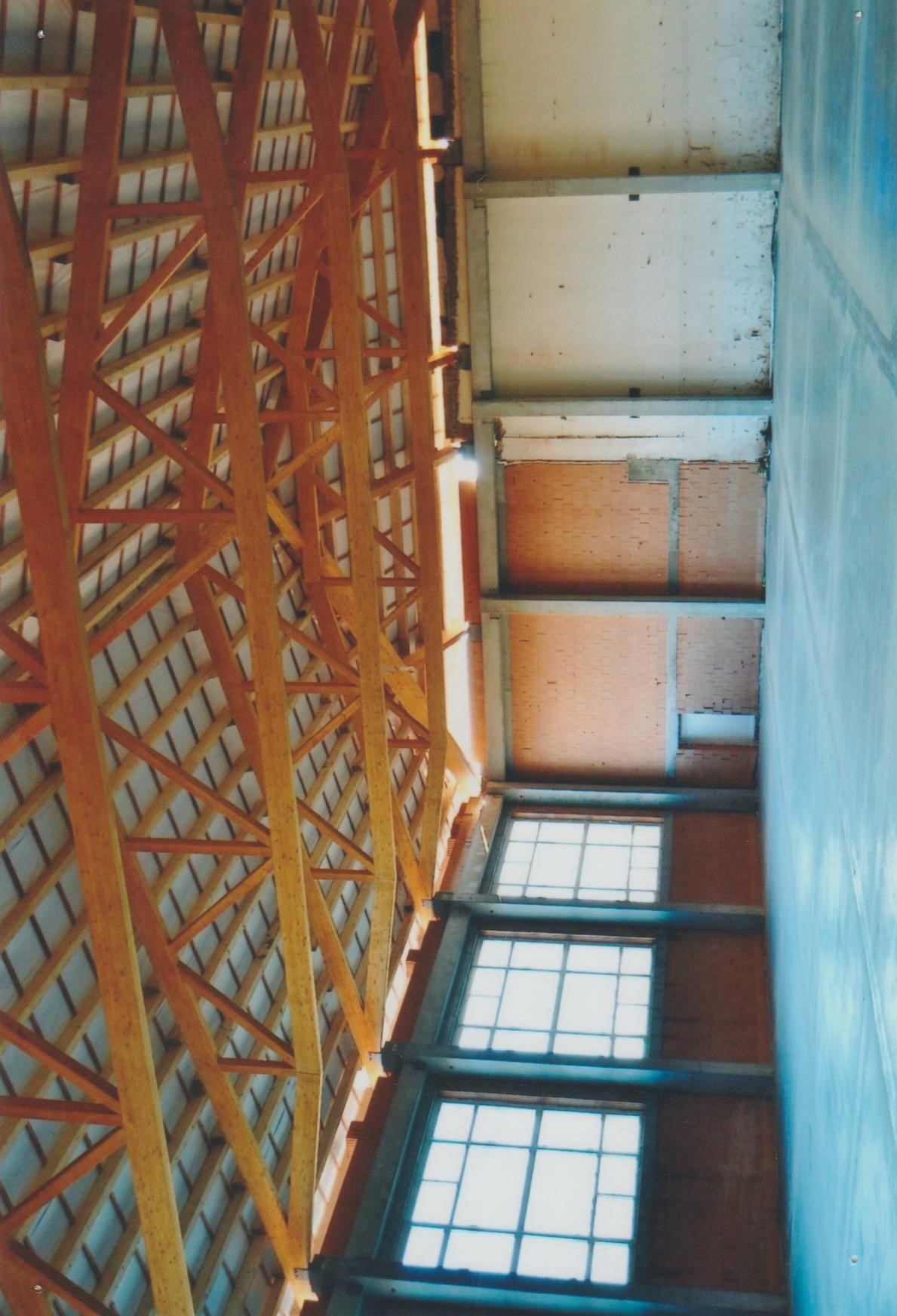 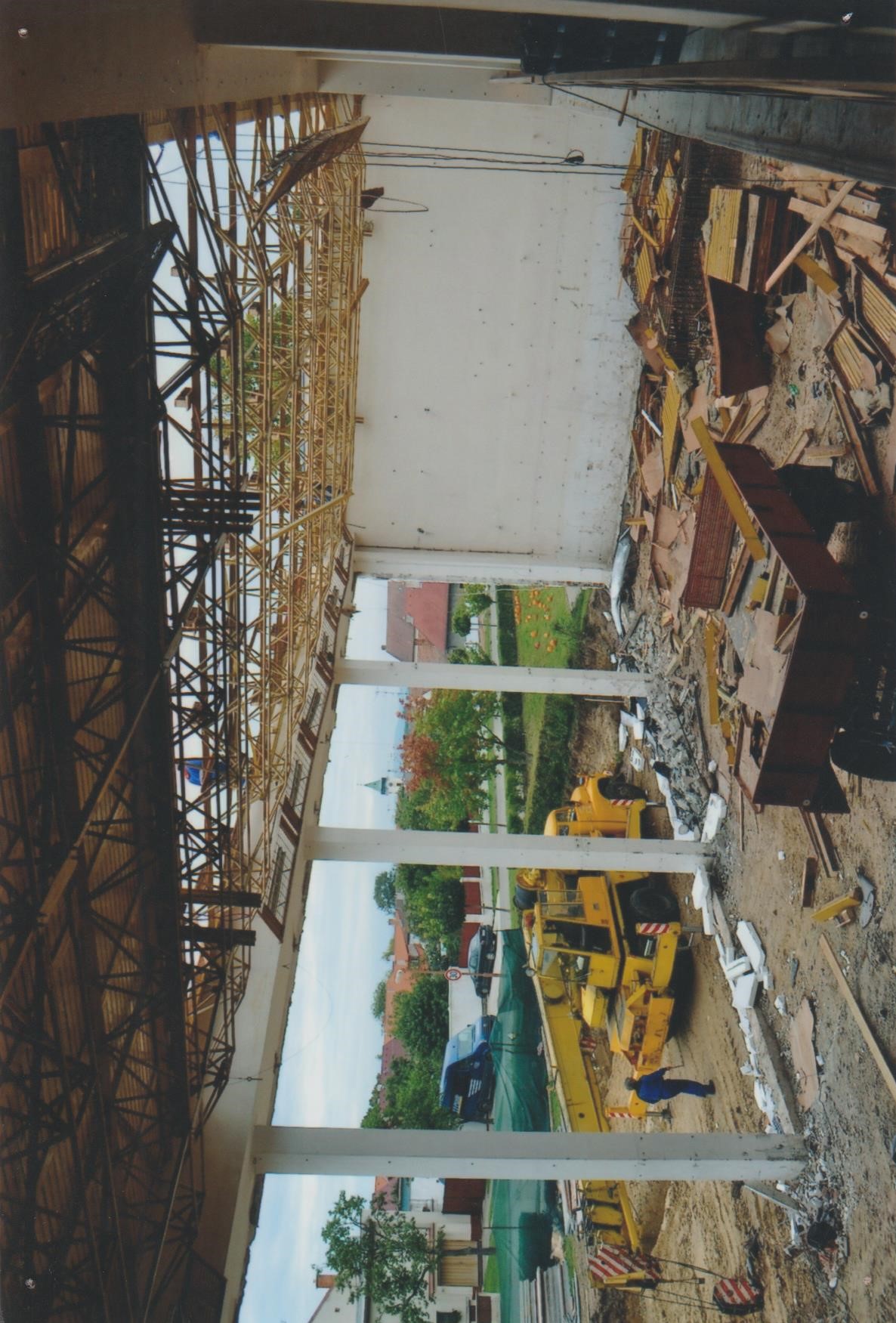 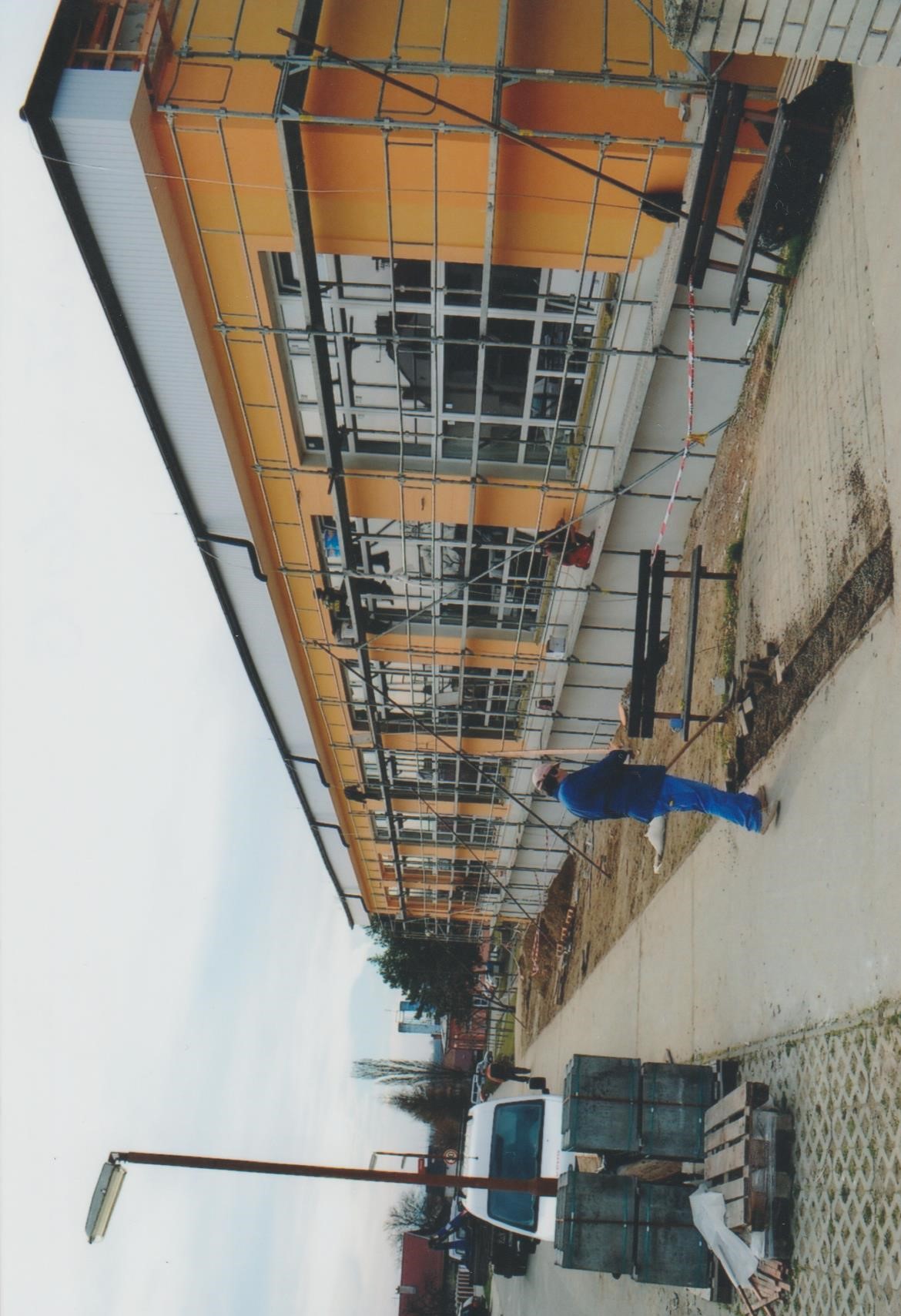 SPORTOVNÍ HALA
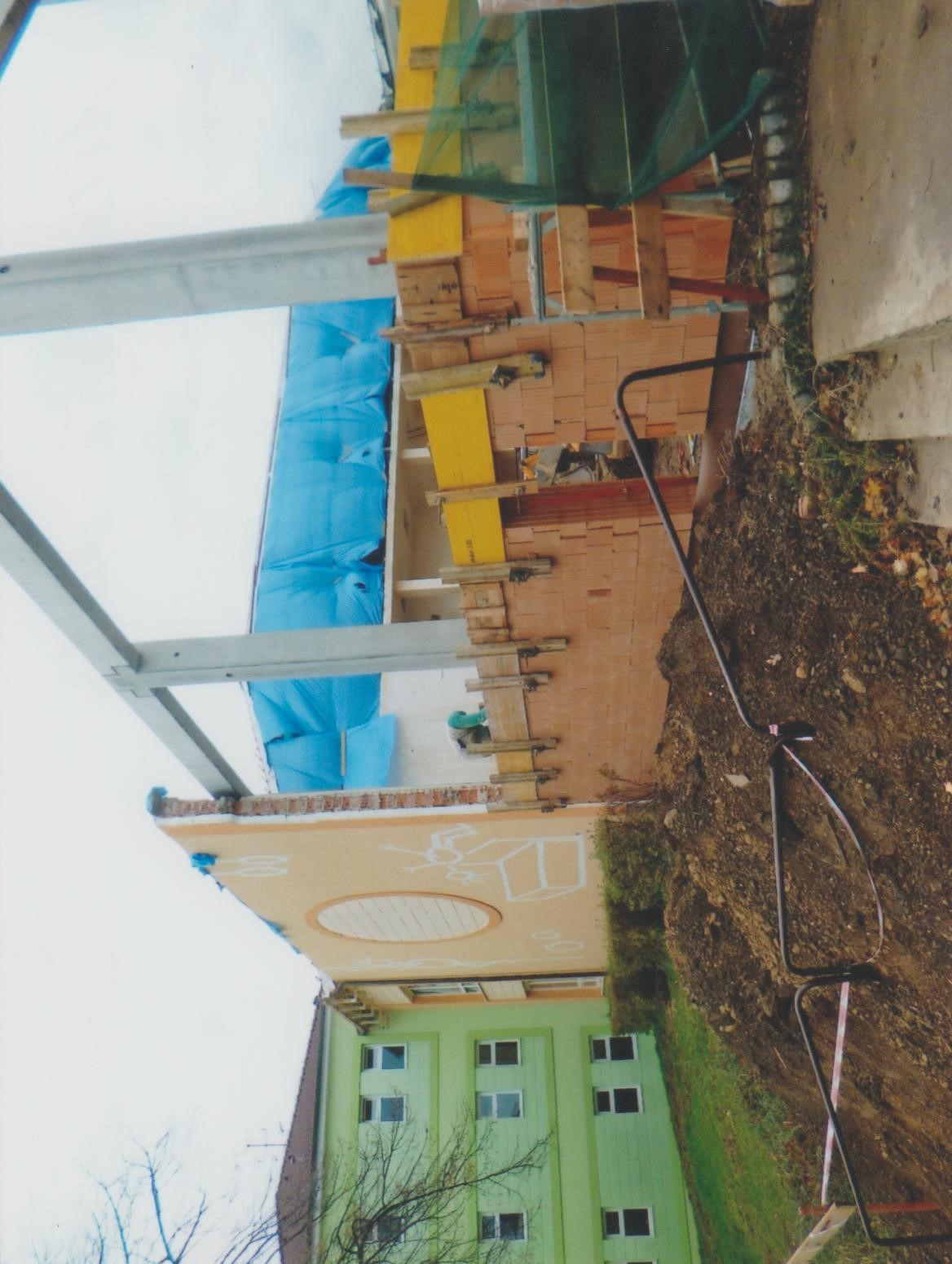 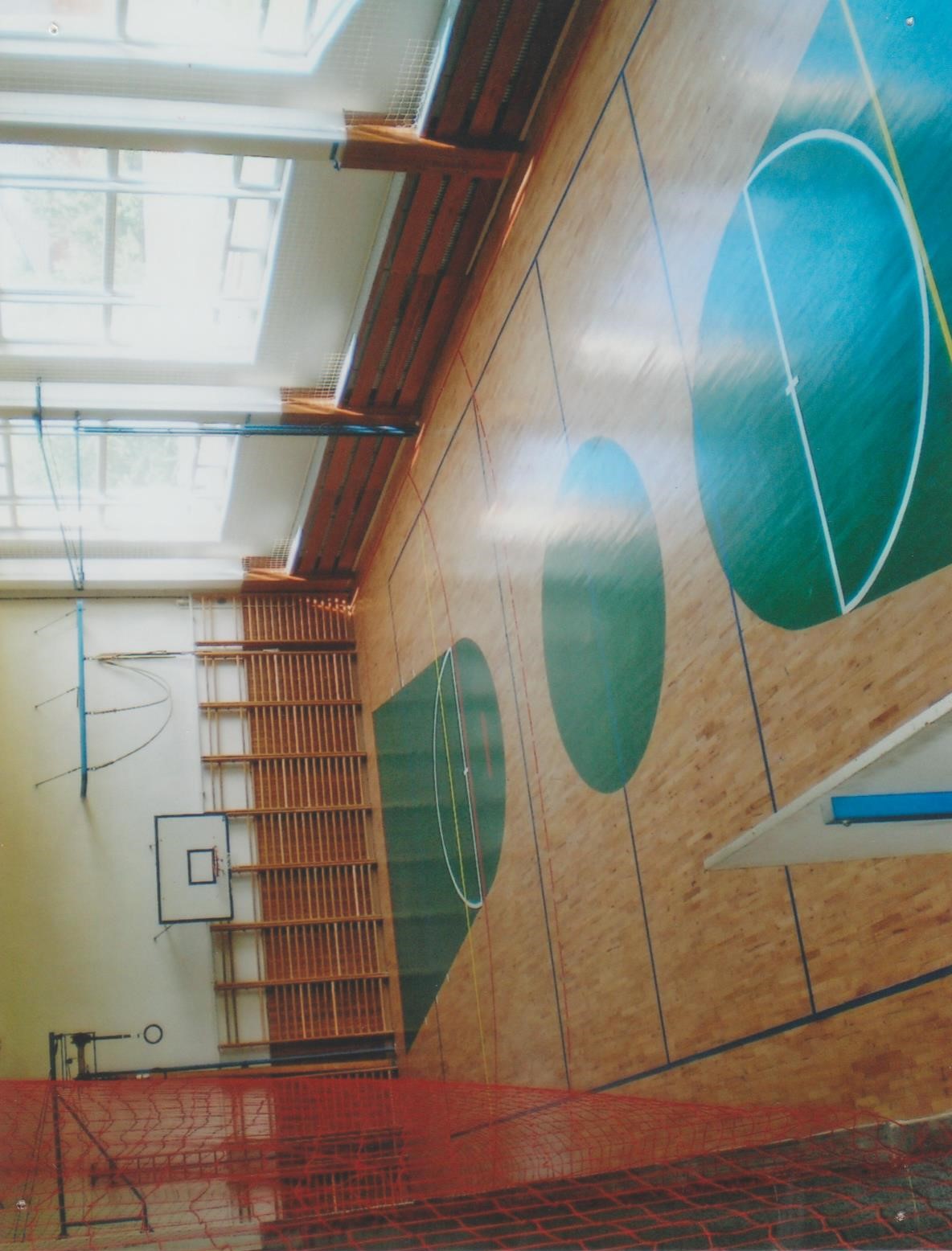 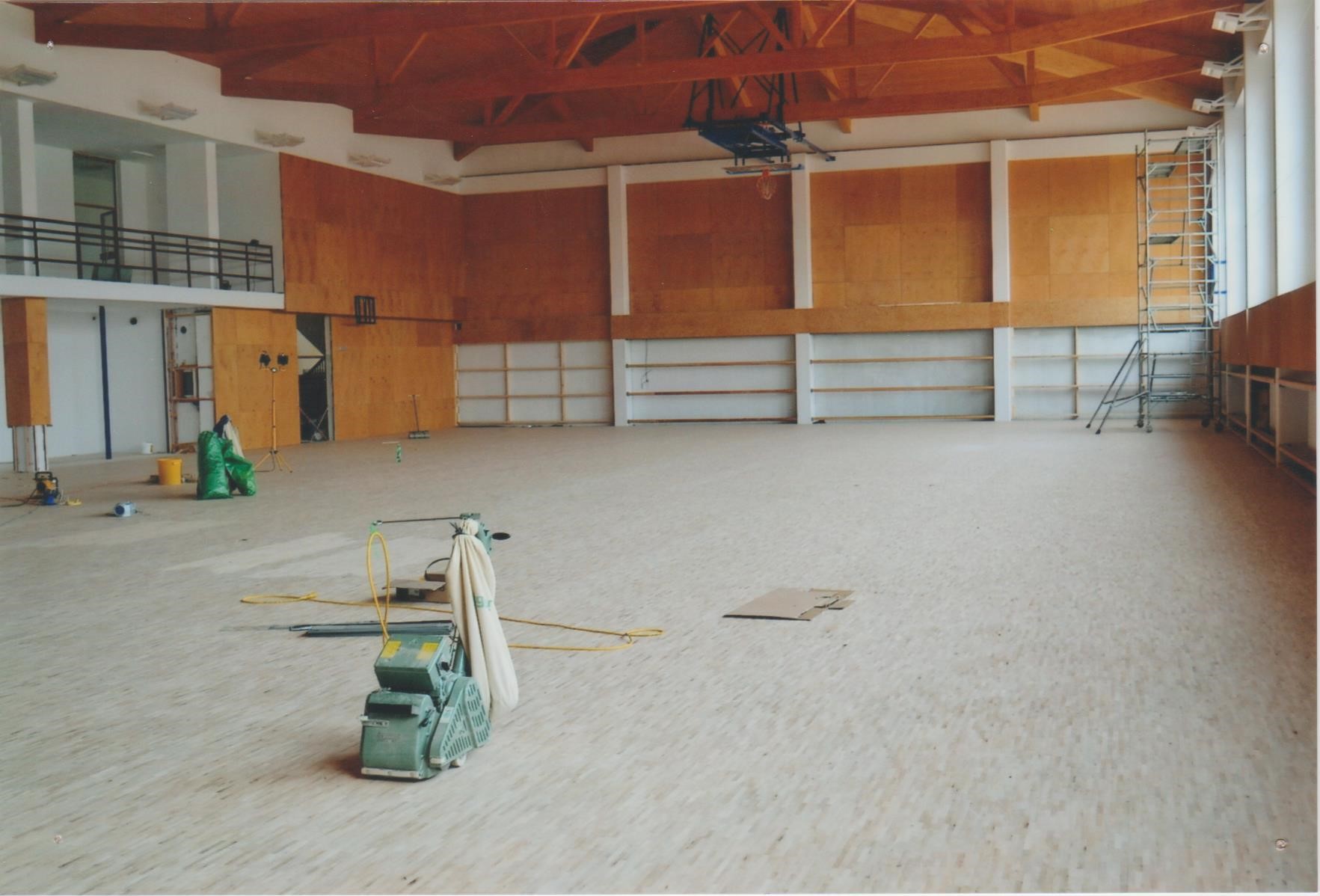 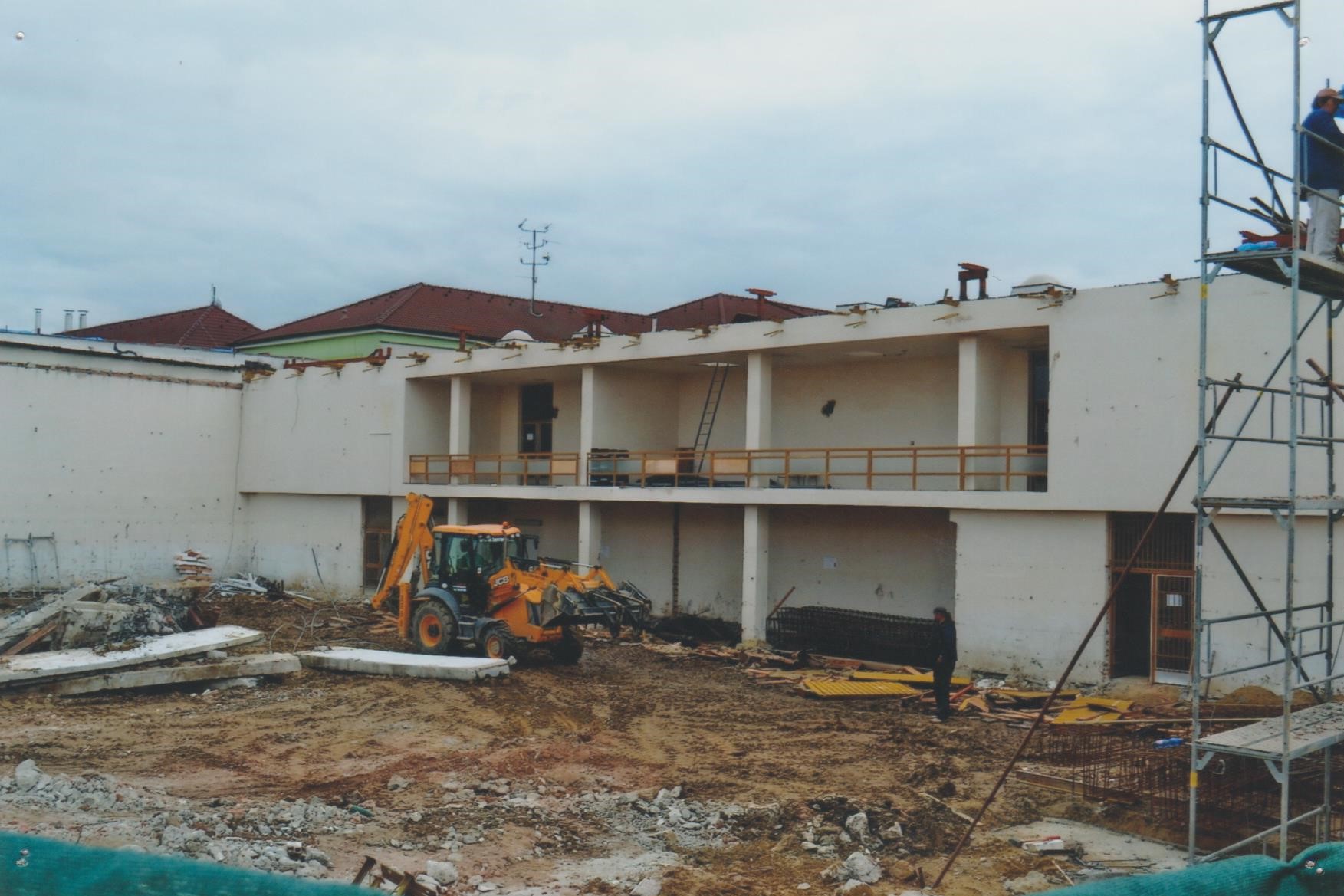 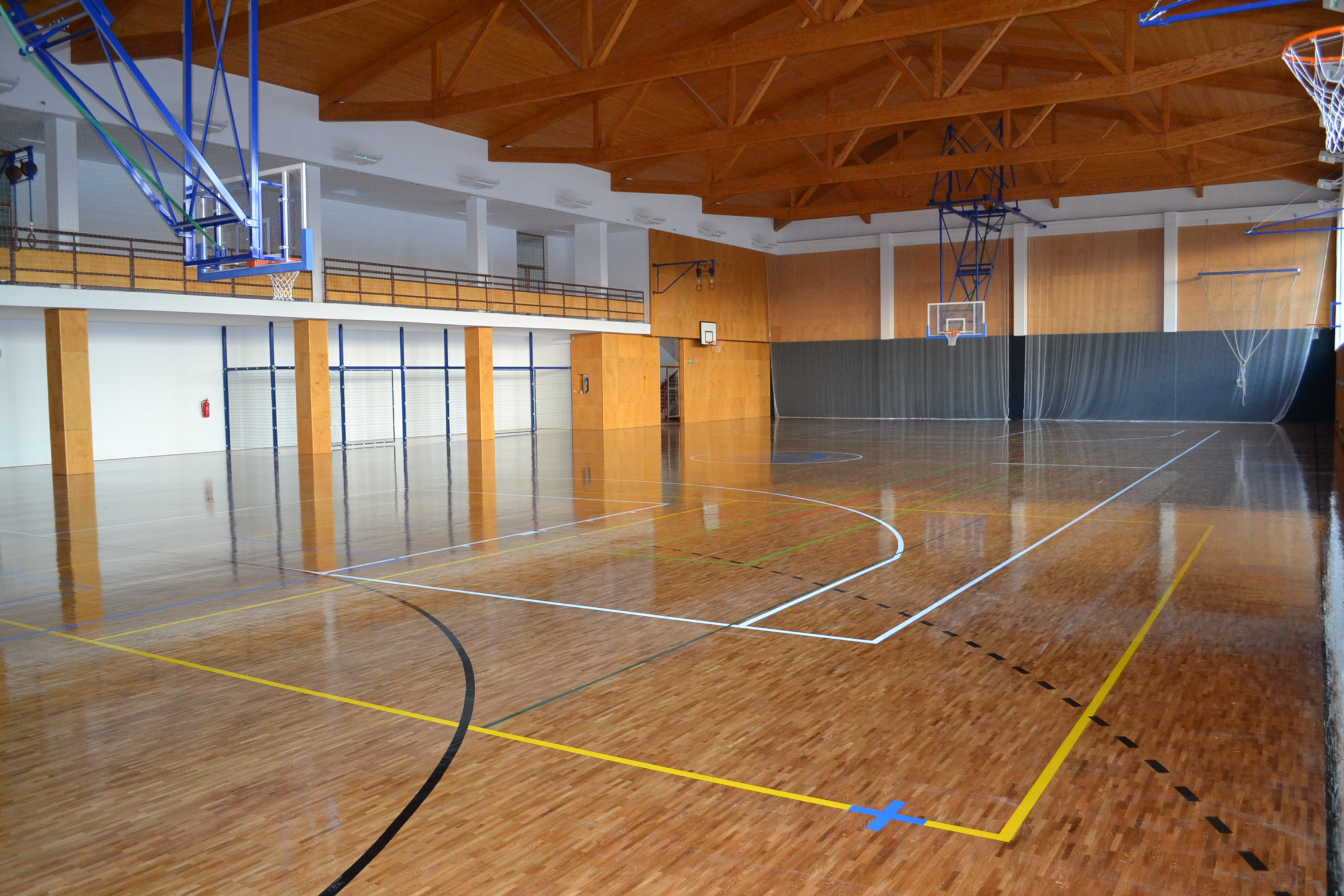 2009 - pokládání nových parket
srpen 2013 - počátek prací na rozšíření
25. 5. 2014 - slavnostní otevření
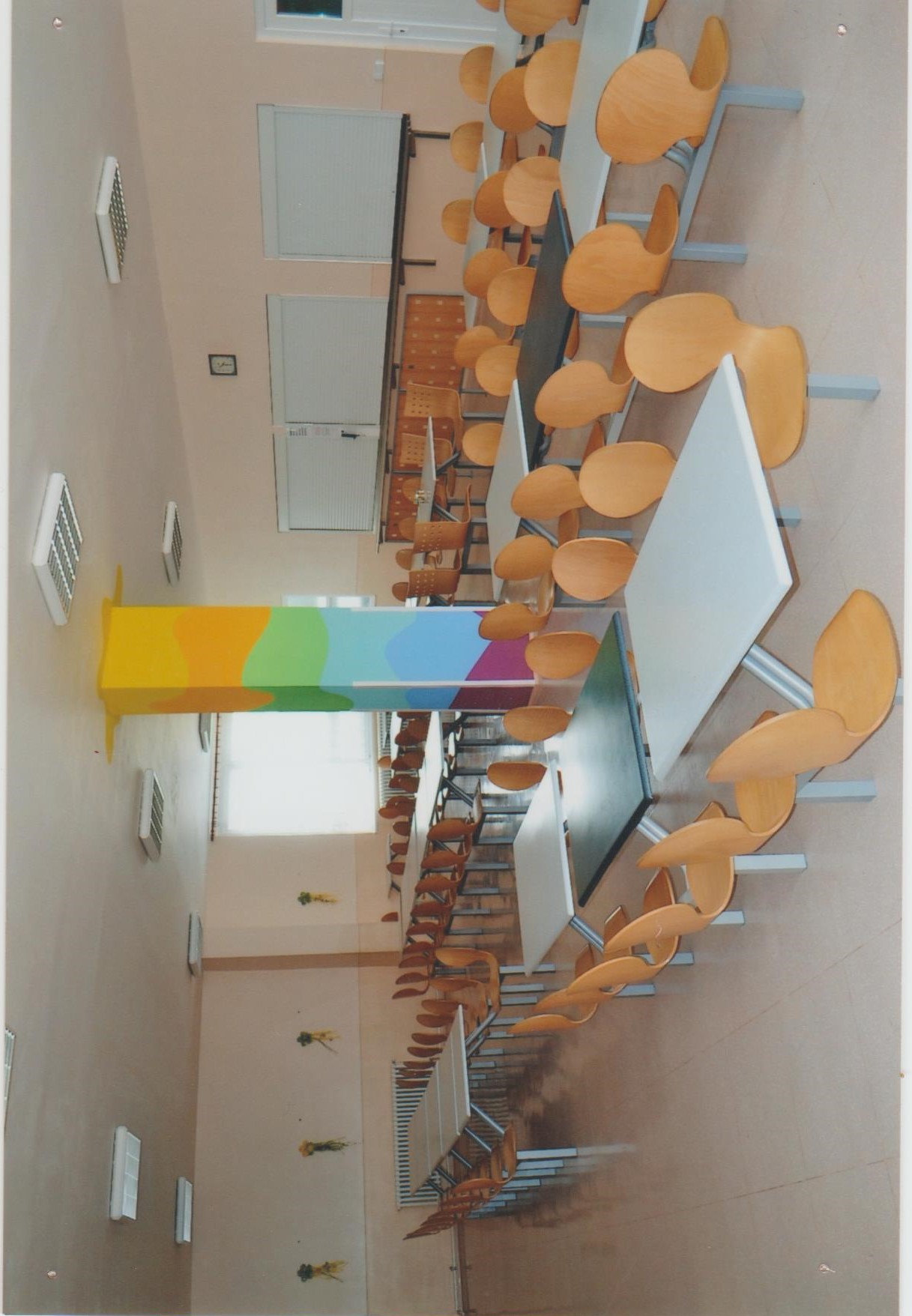 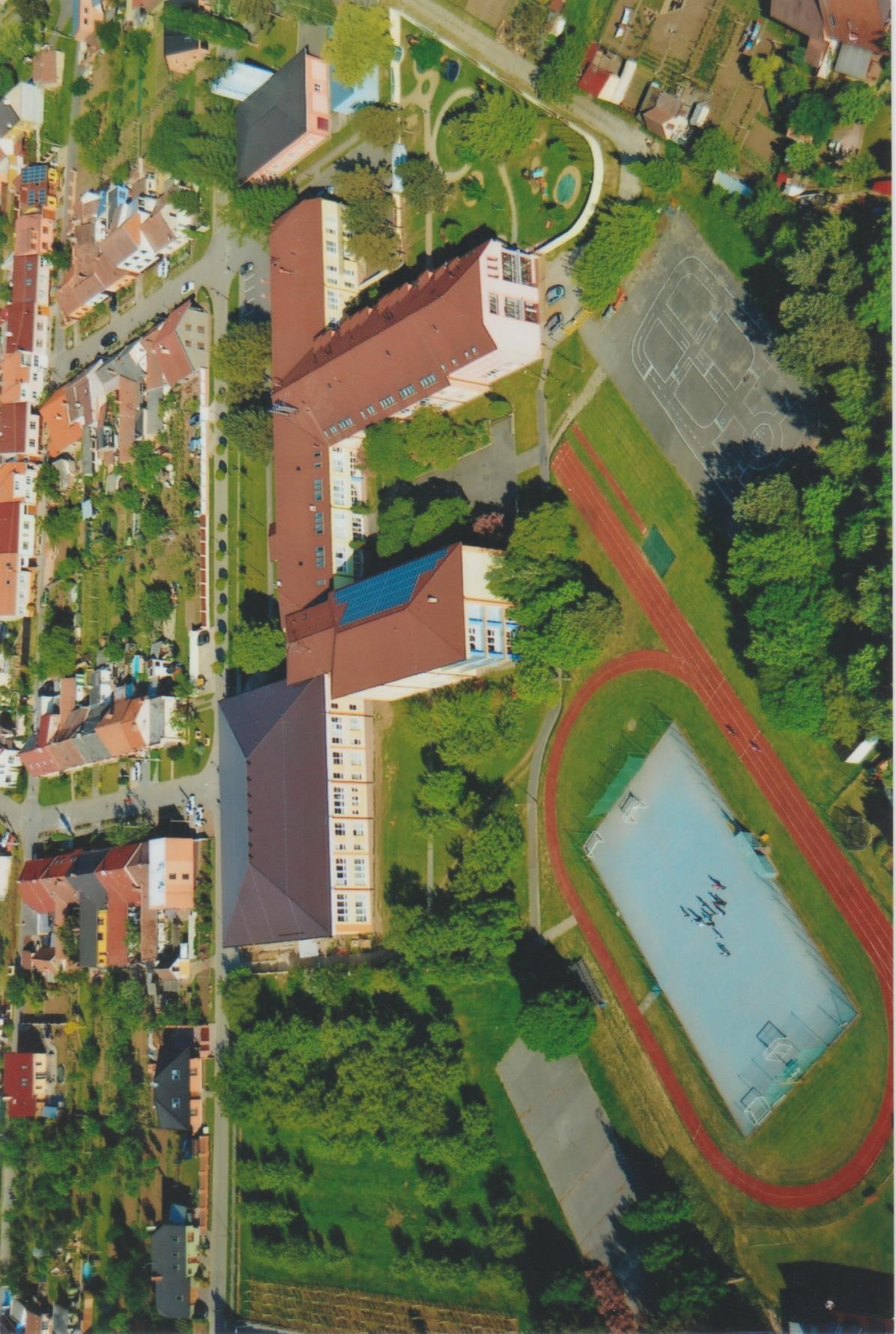 PODOBA ŠKOLY
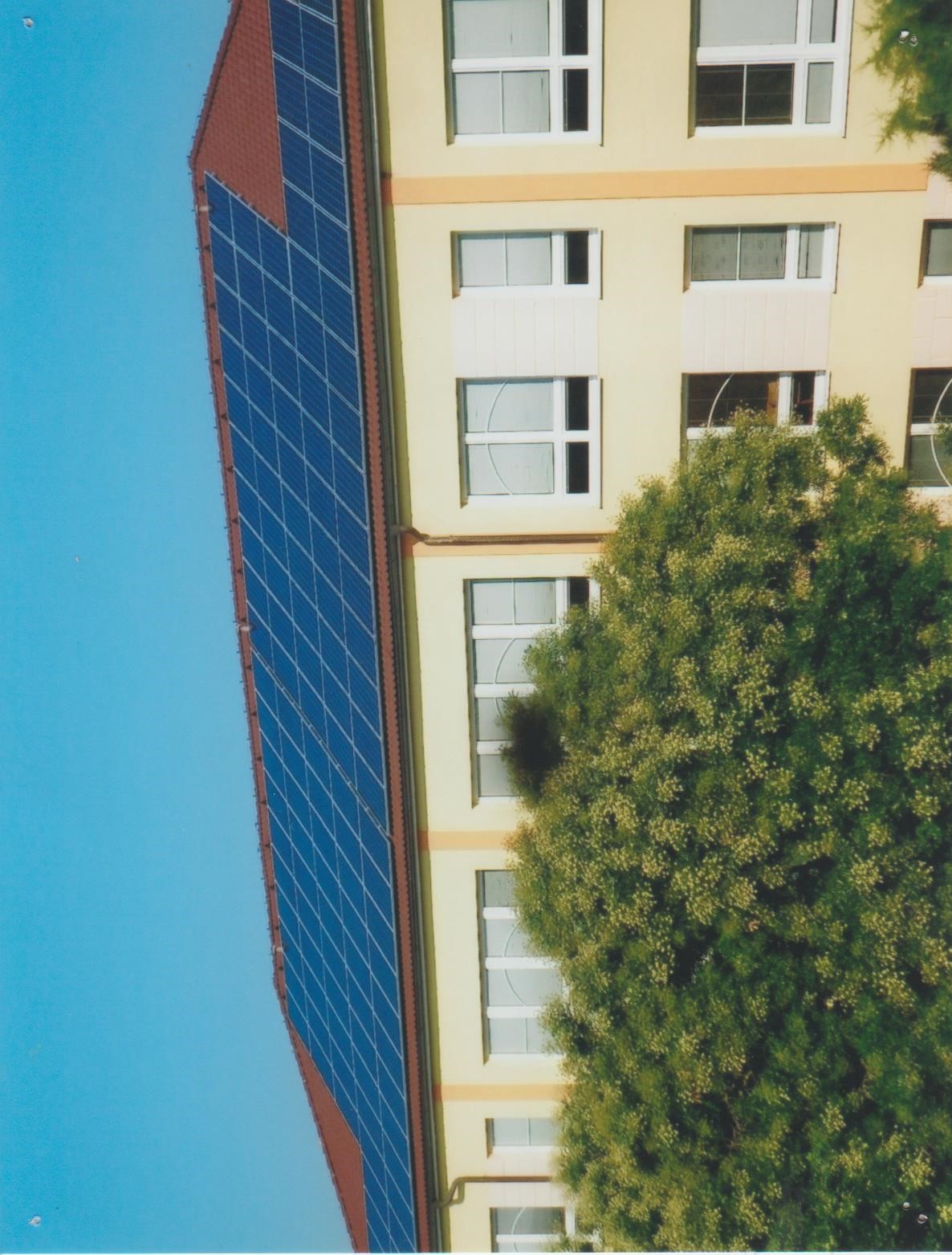 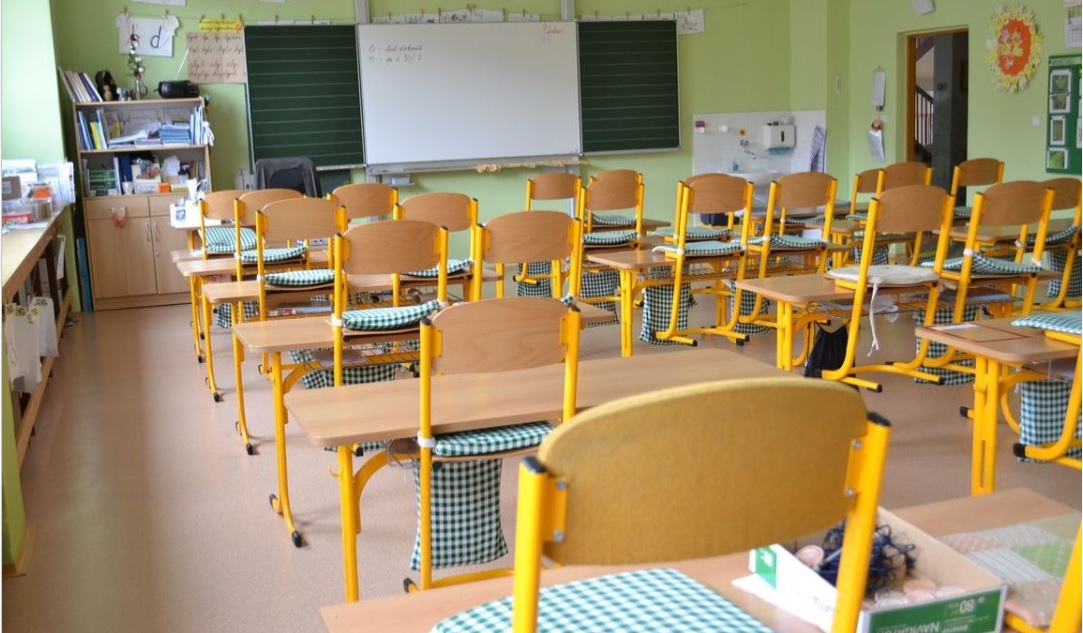 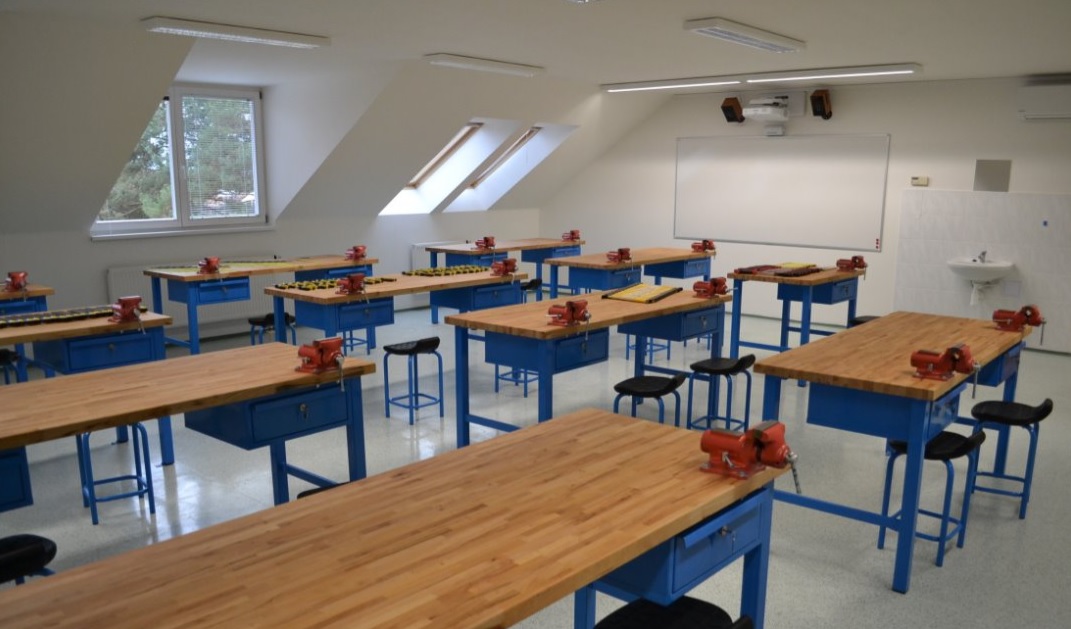 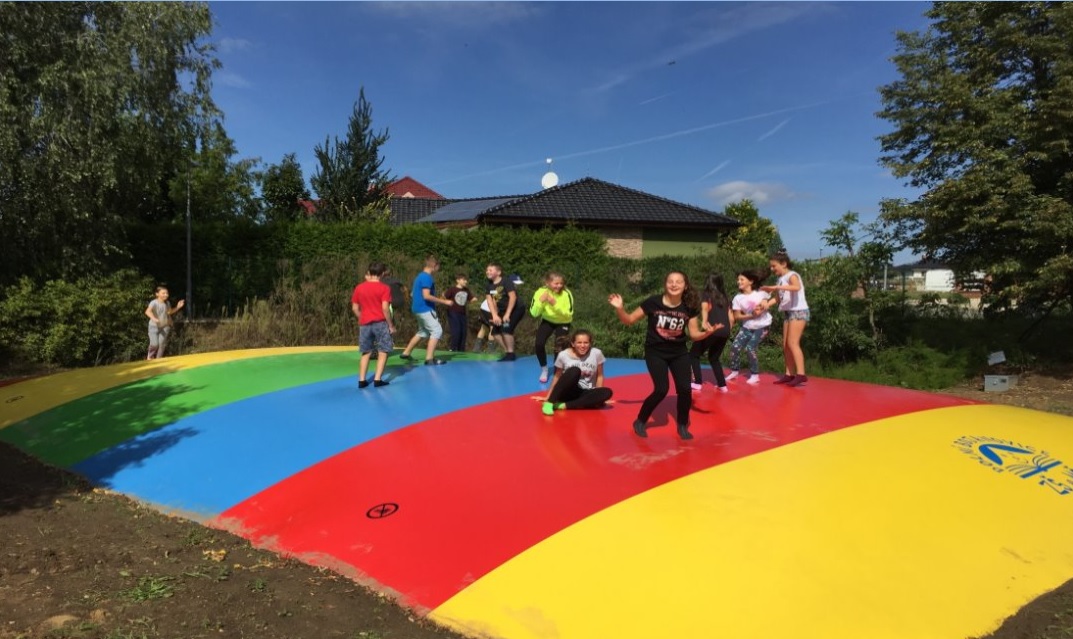 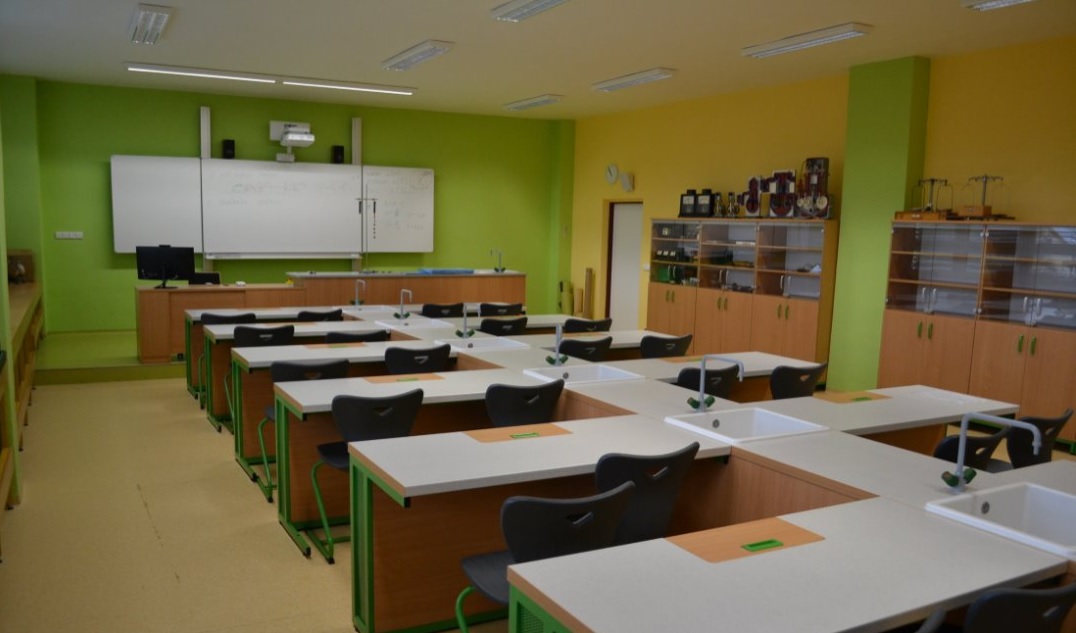 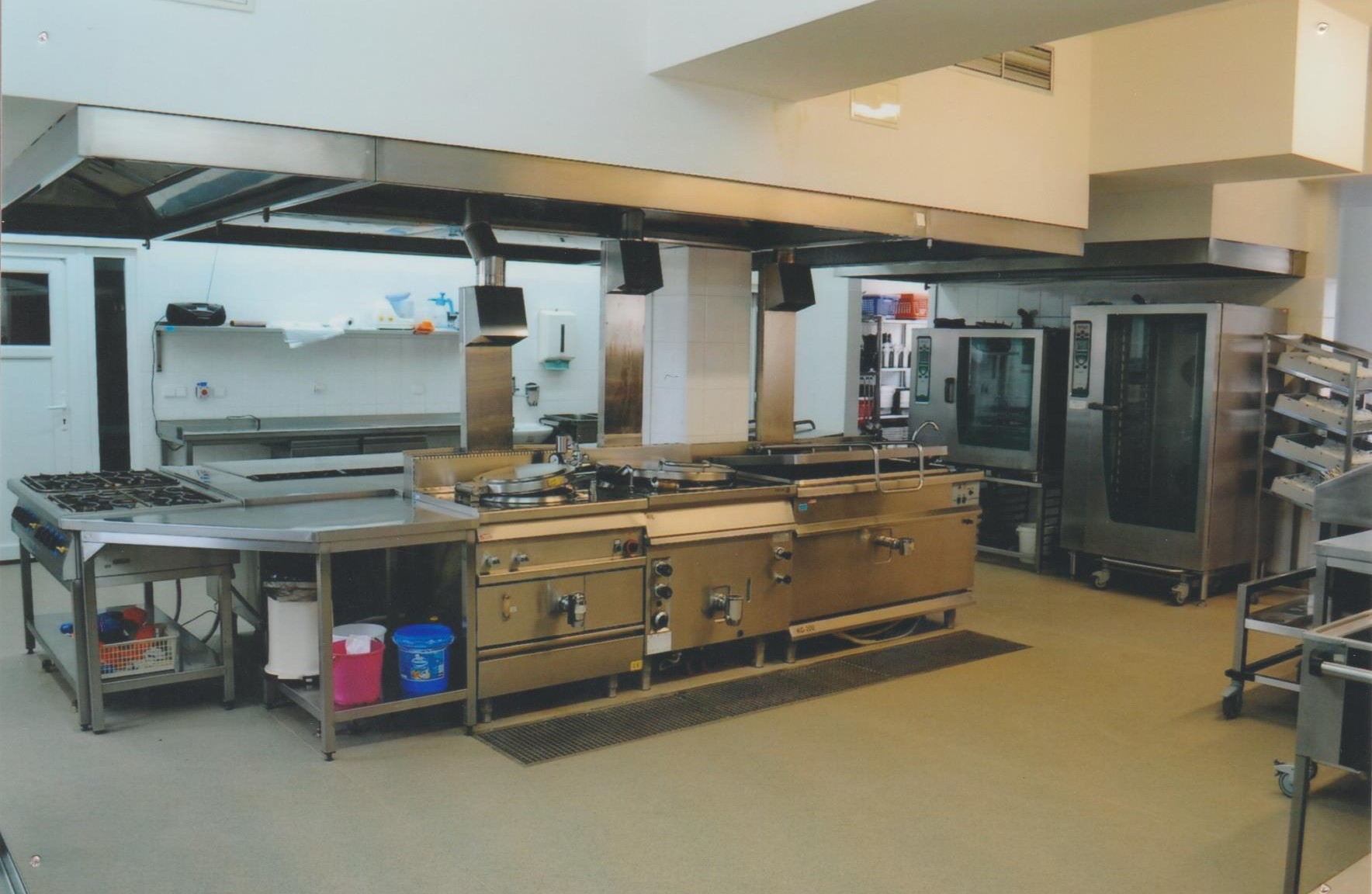 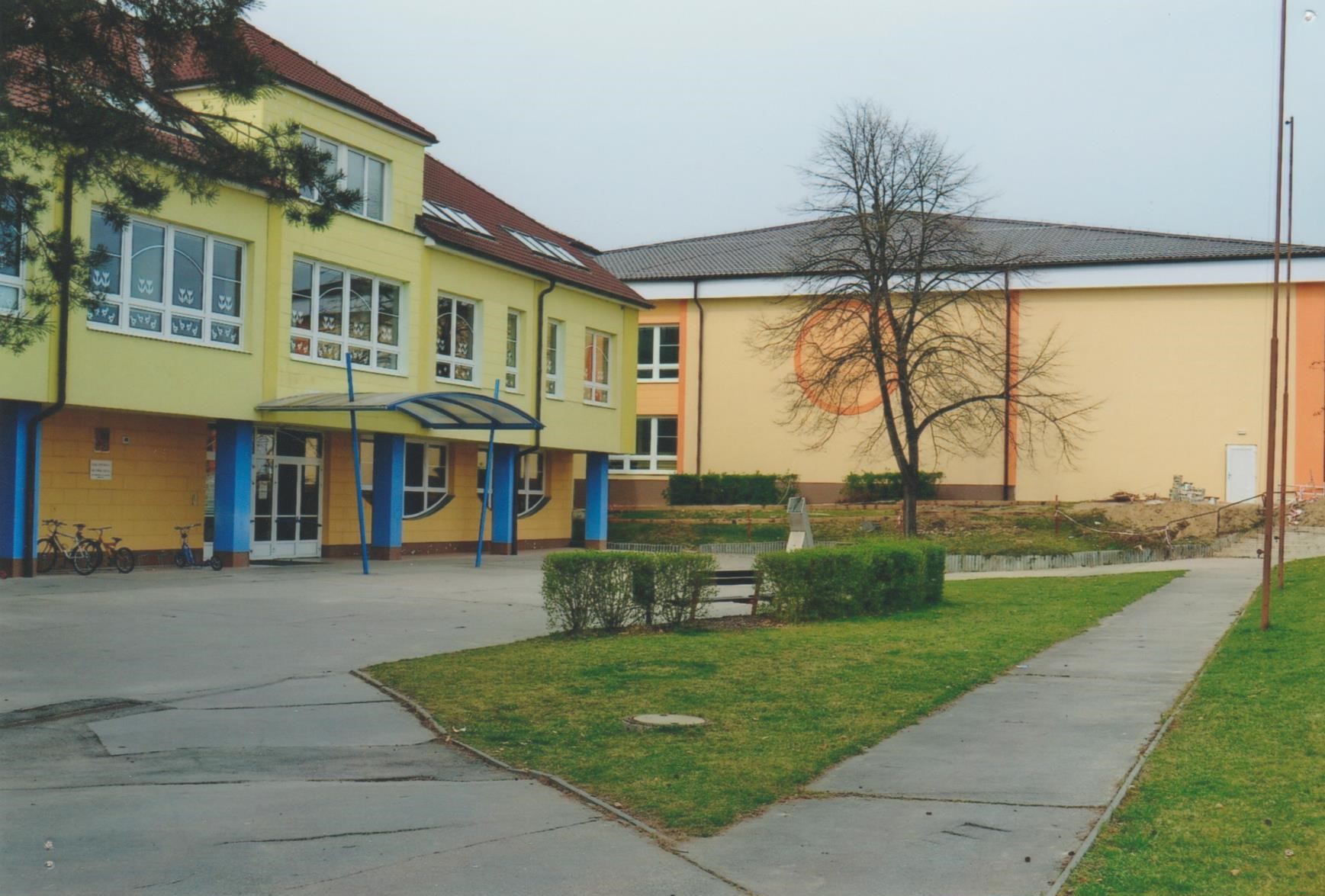 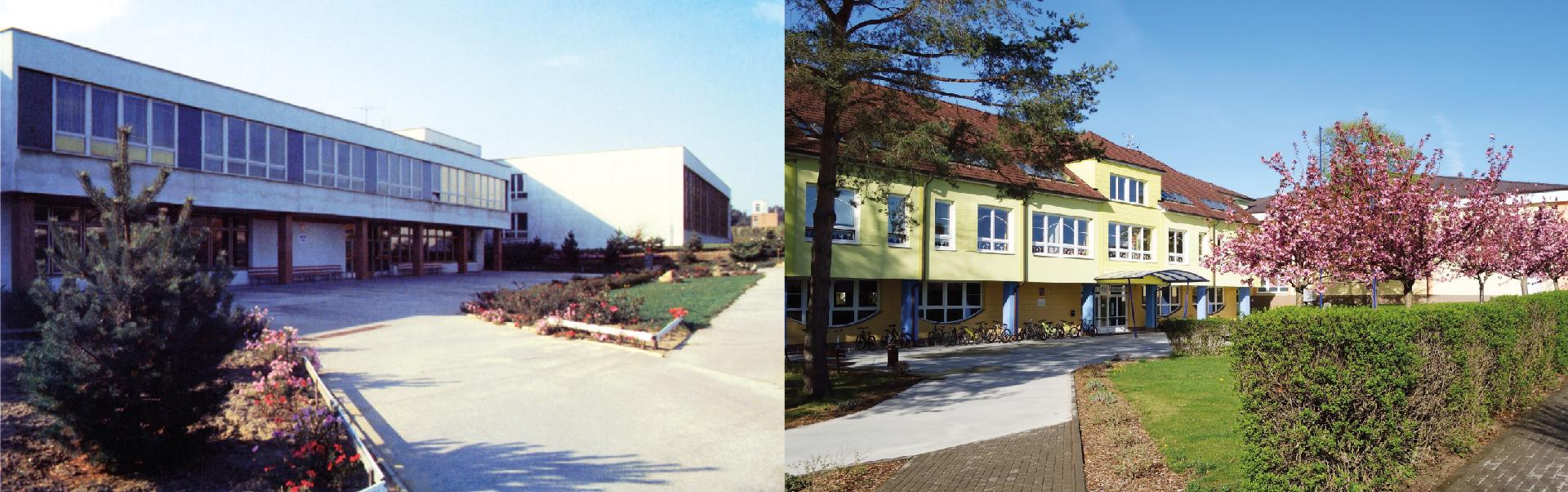 ZDROJE
Almanach školy 1984-2014
Školní kronika
Foto: tištěné fotografie
DĚKUJI ZA POZORNOST